٩
الفصل
جمع الكسور وطرحها
اختبار منتصف الفصل
الفصل التاسع
الدروس من ٩-١ الى ٩-٣
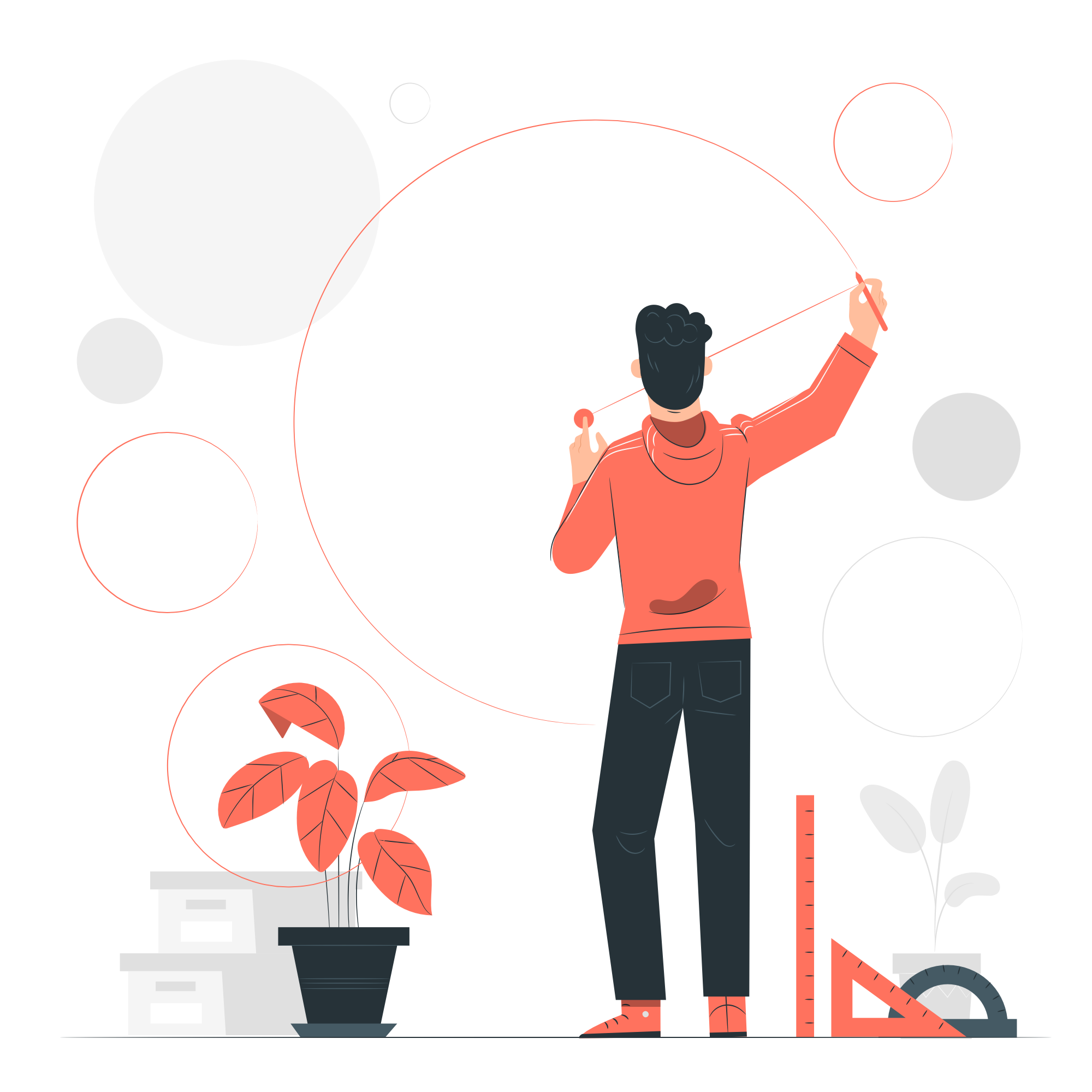 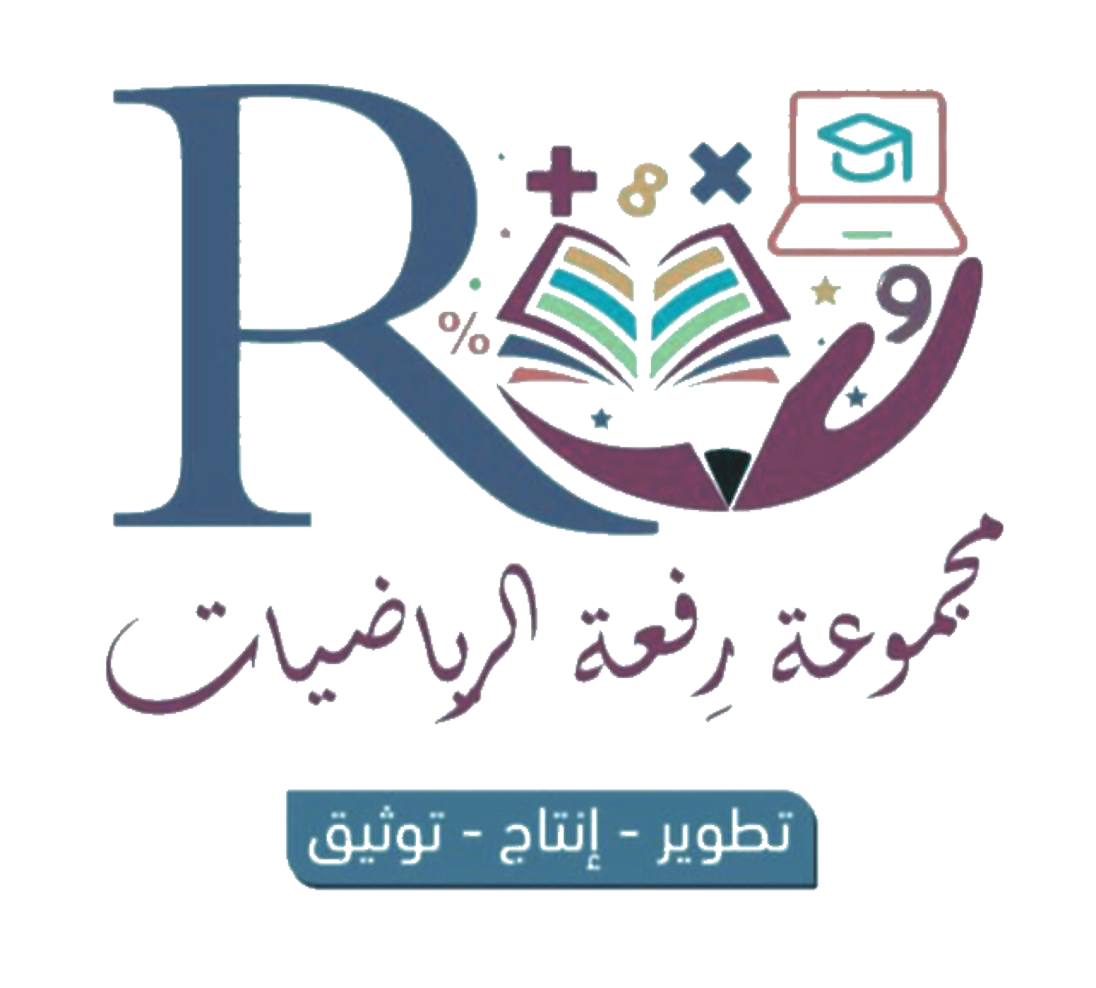 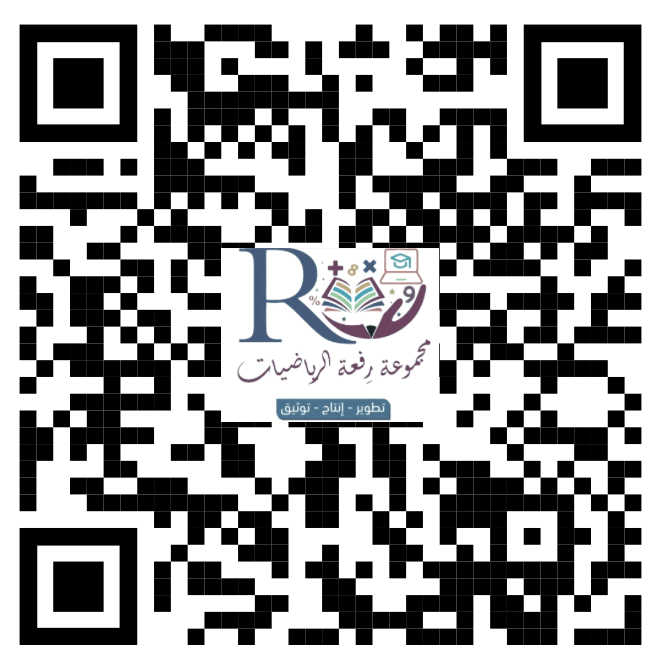 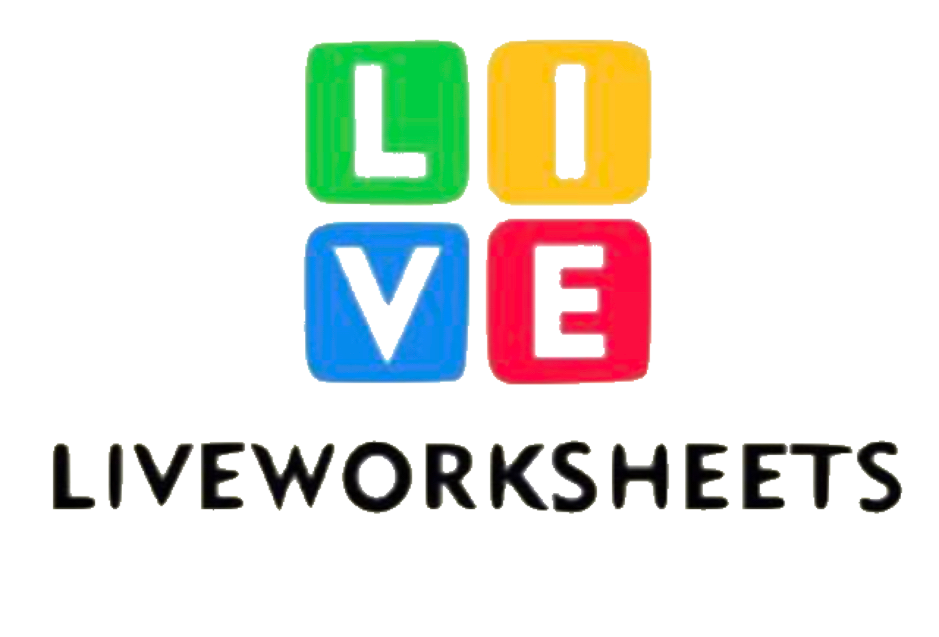 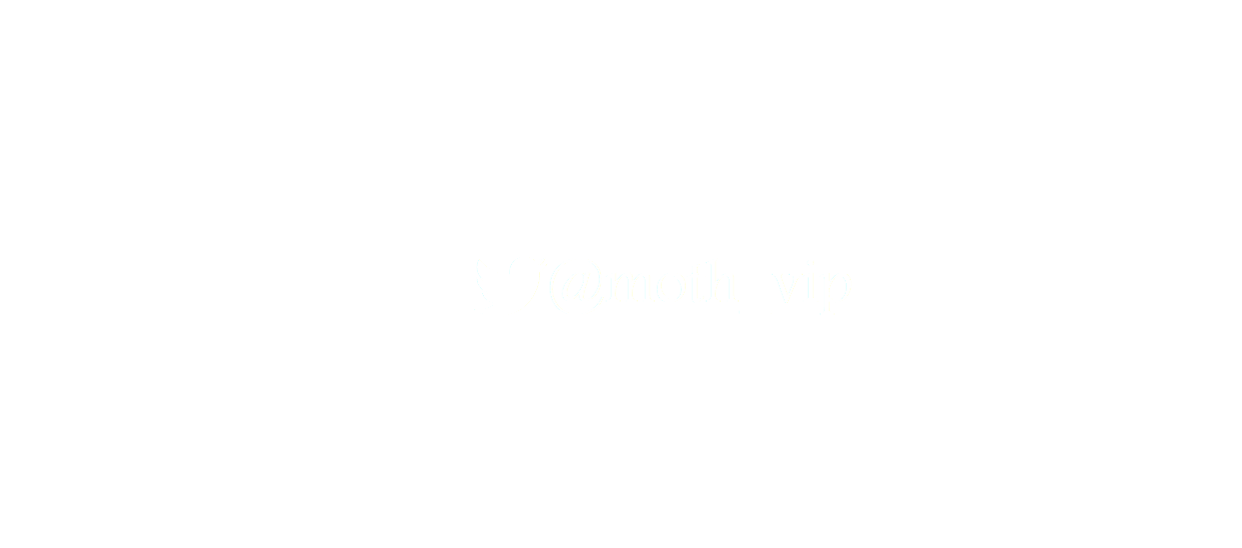 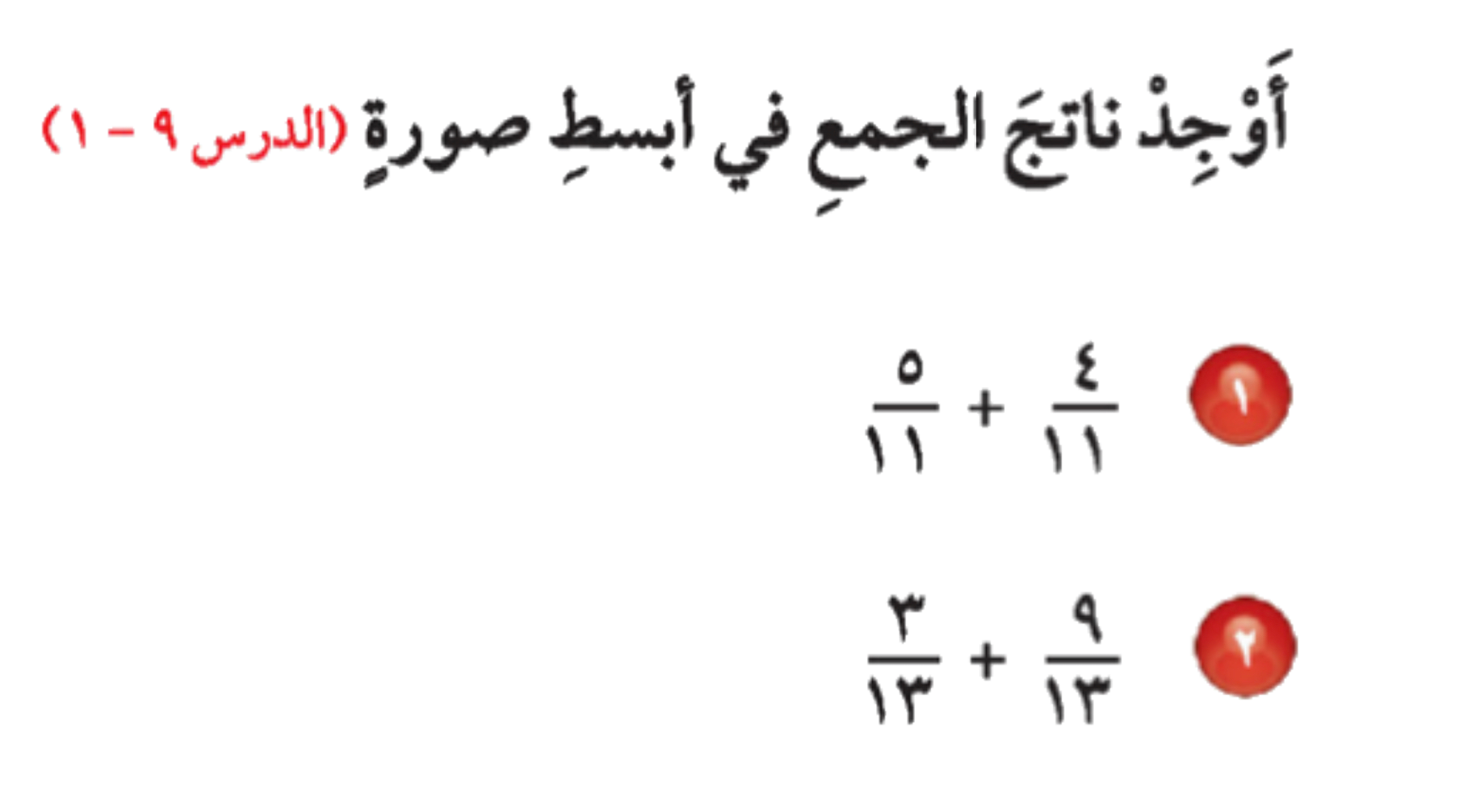 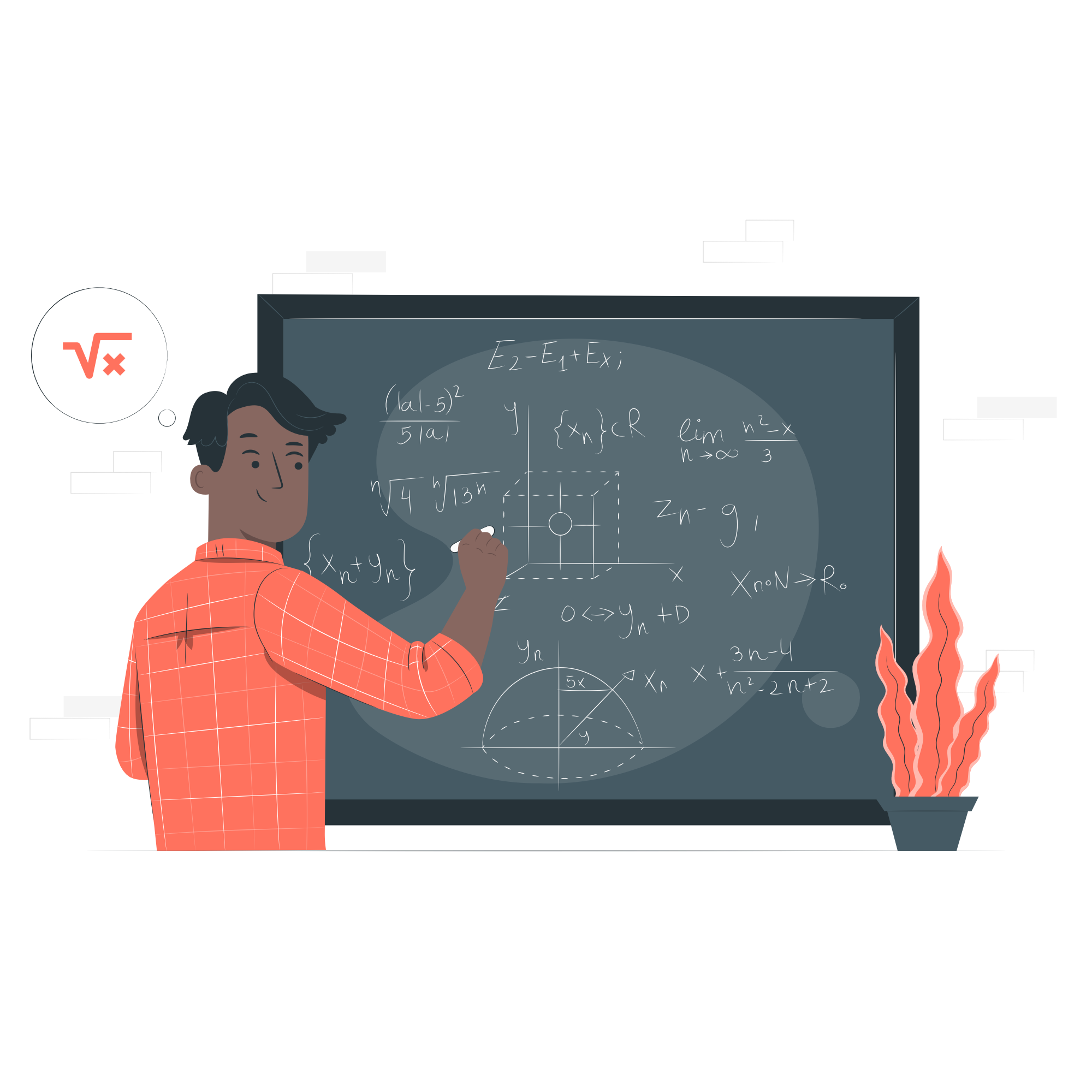 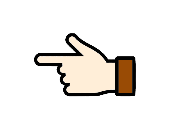 ٩
١٢
=
=
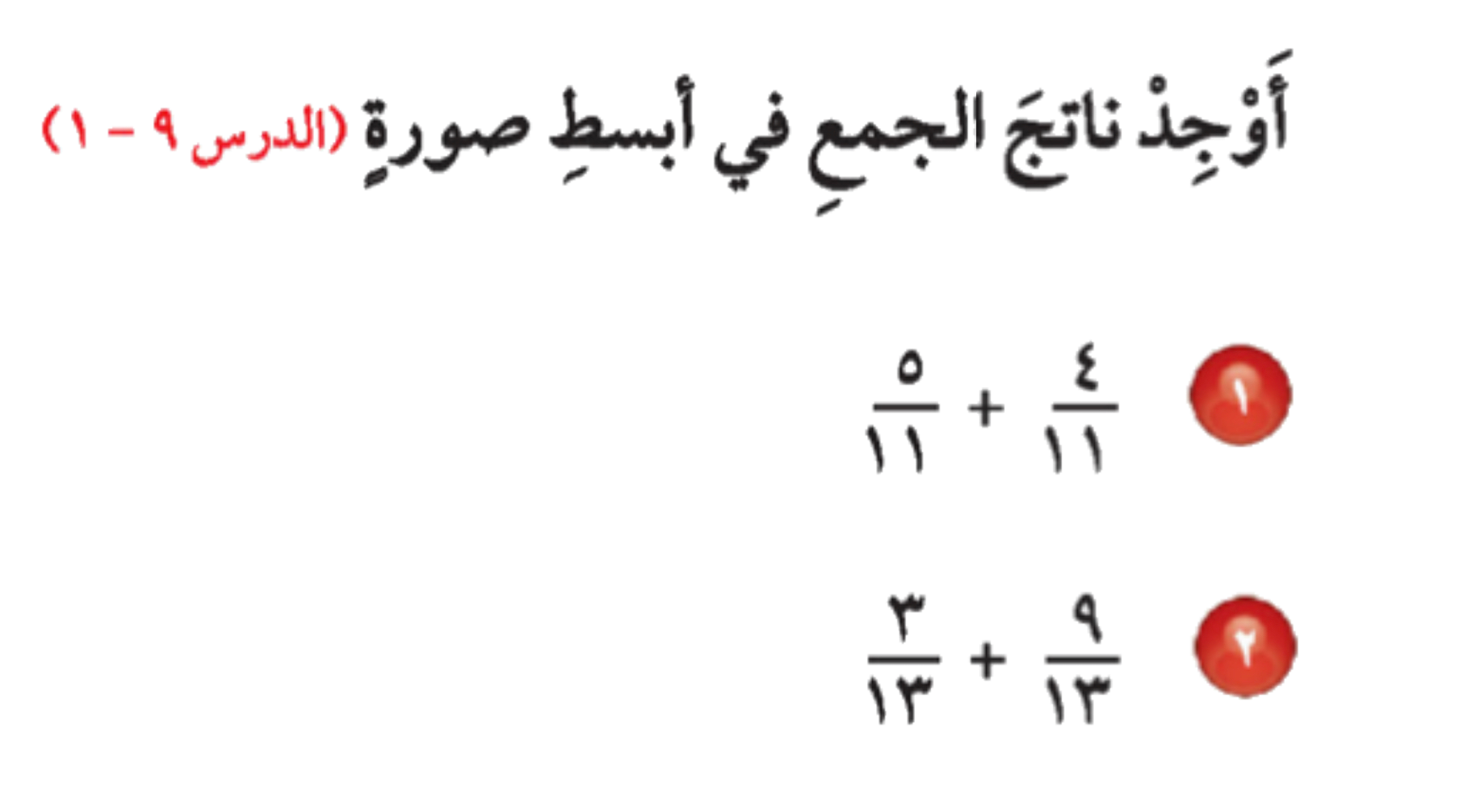 ١١
١٣
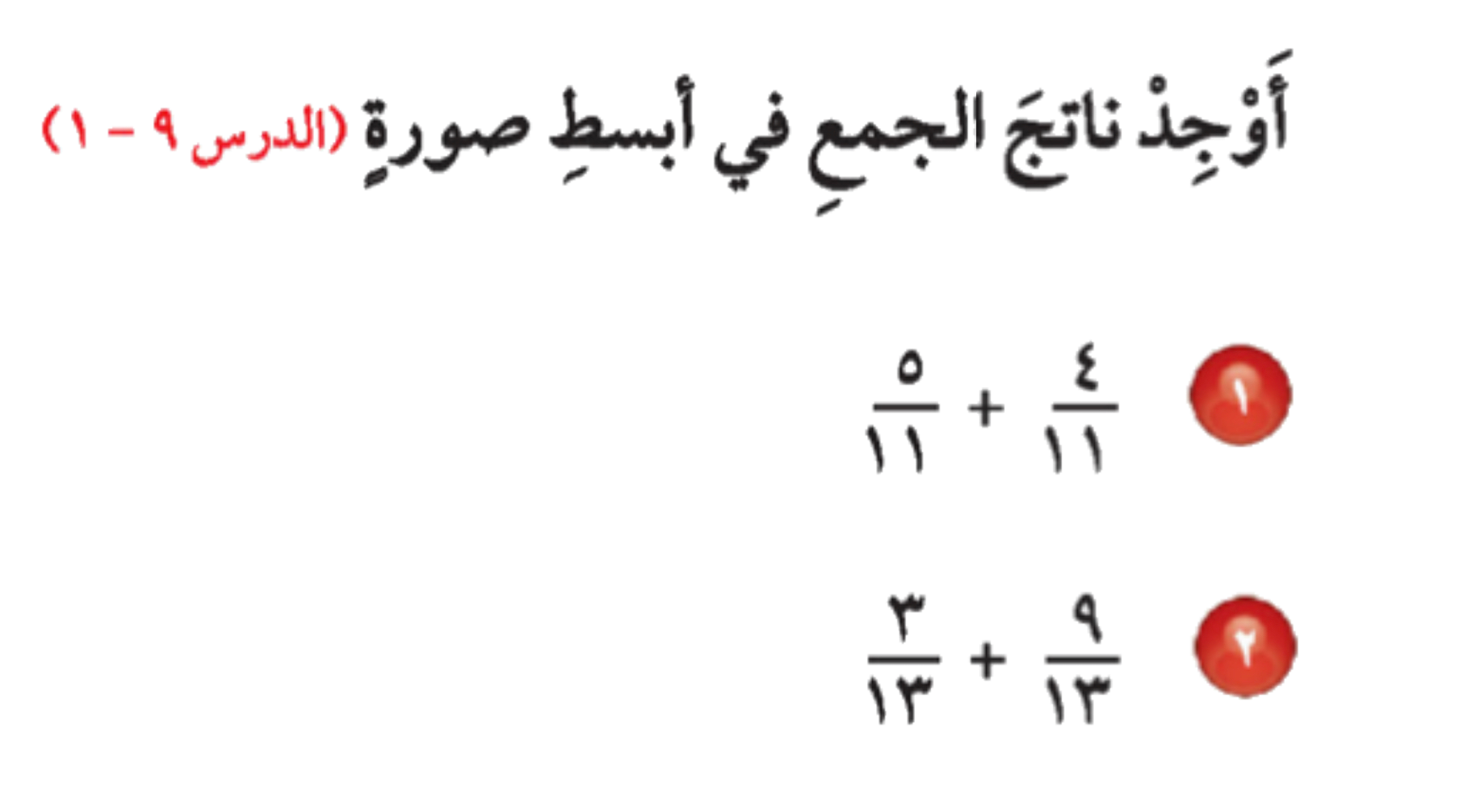 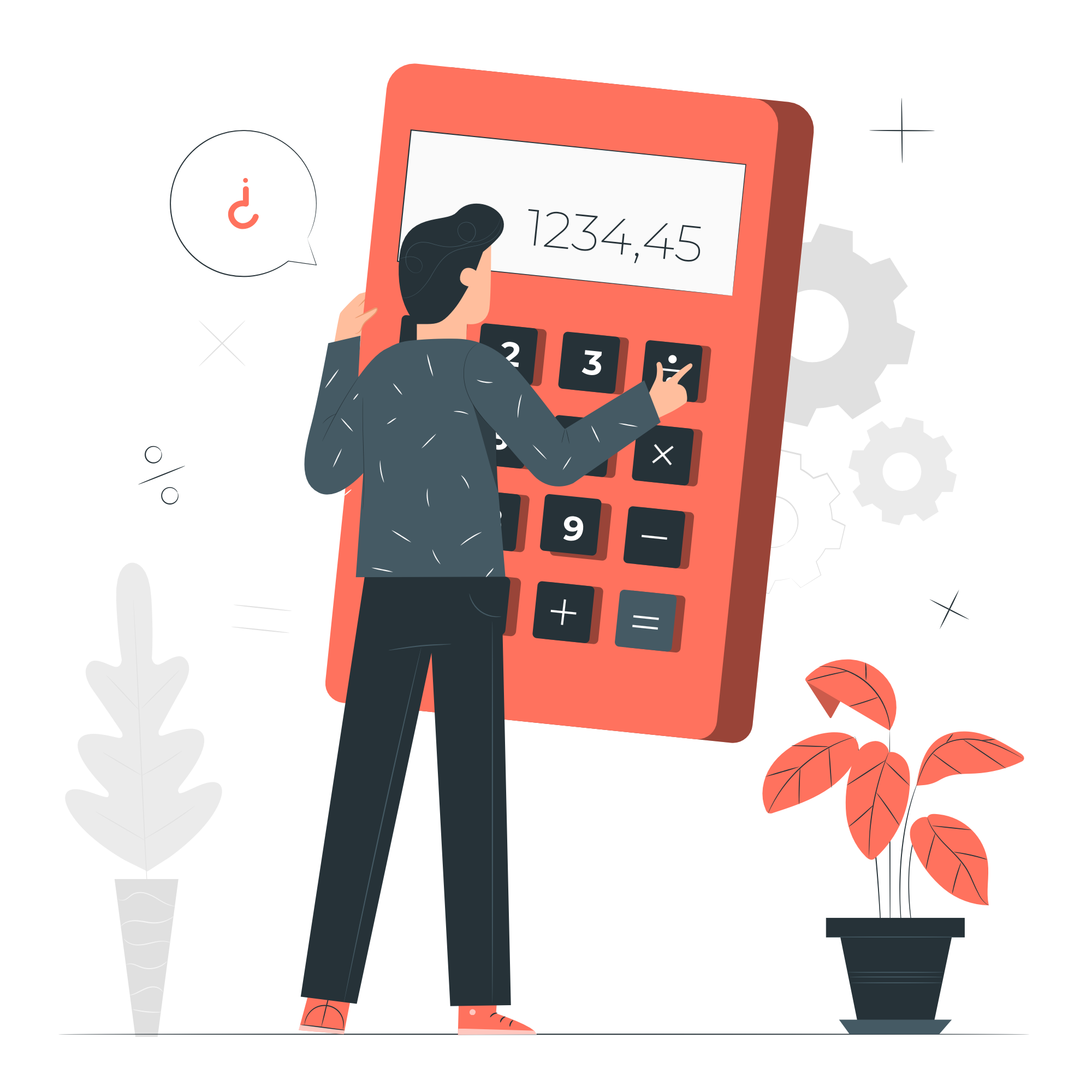 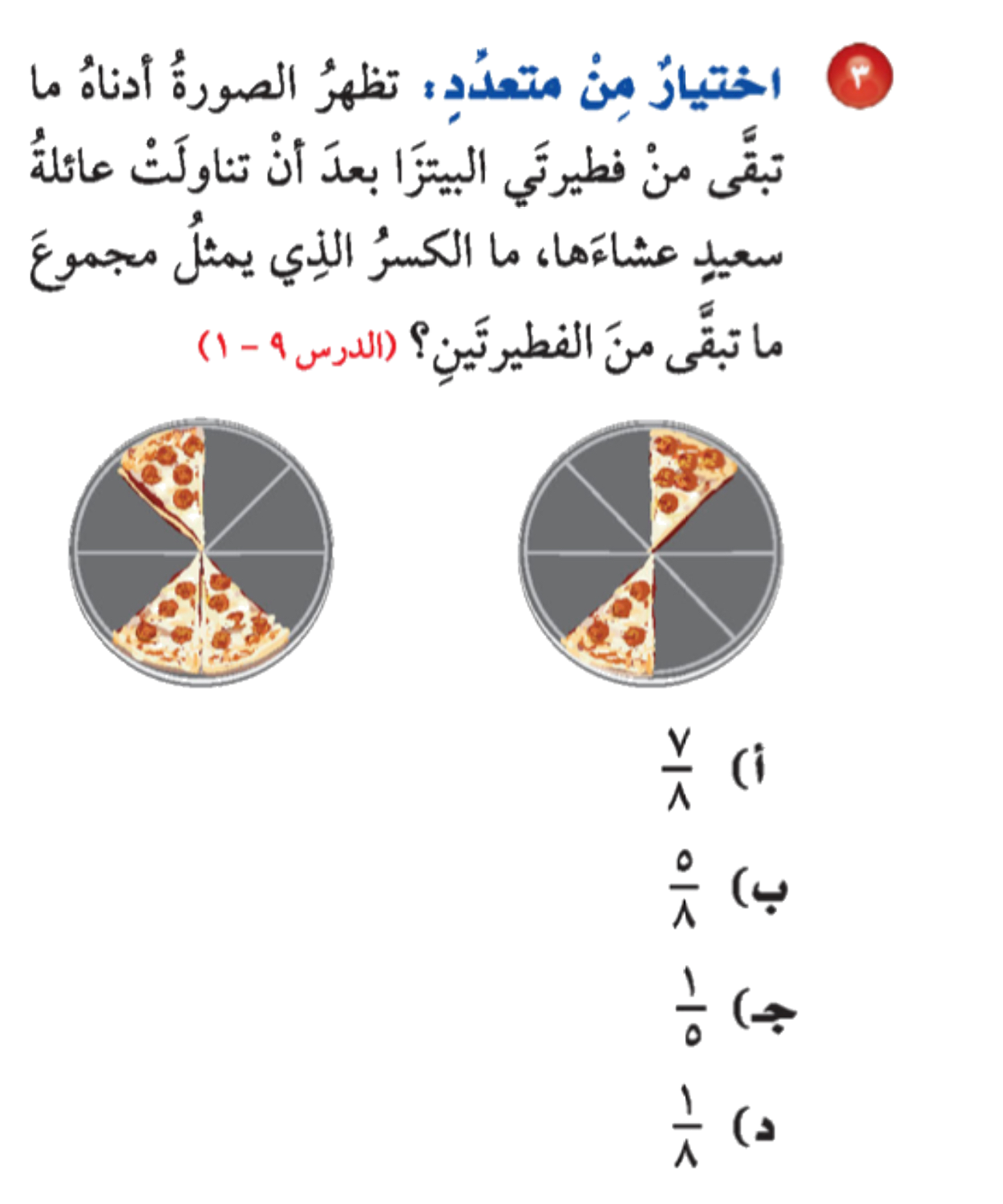 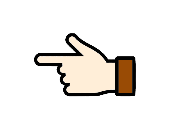 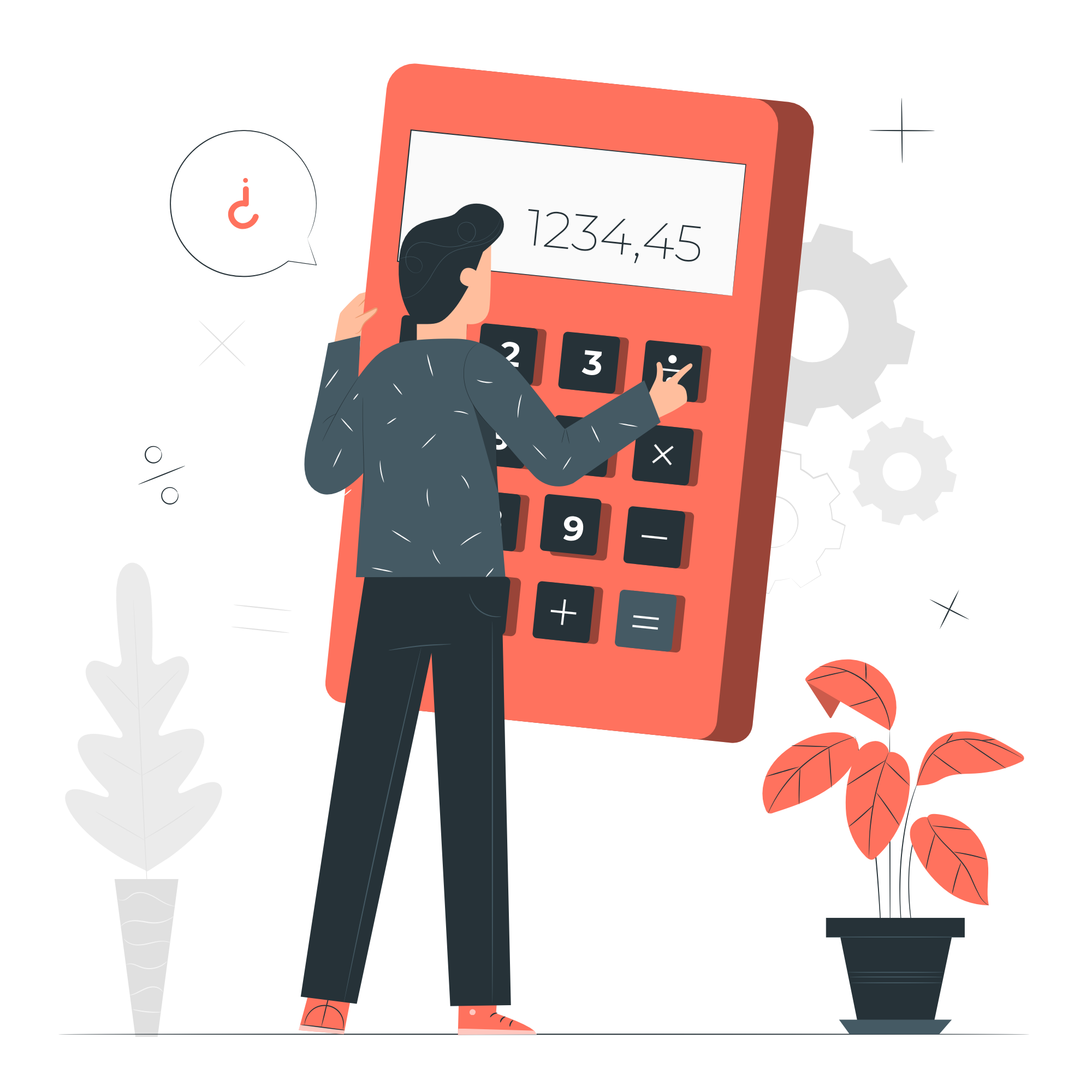 ٣
٢
٥
=
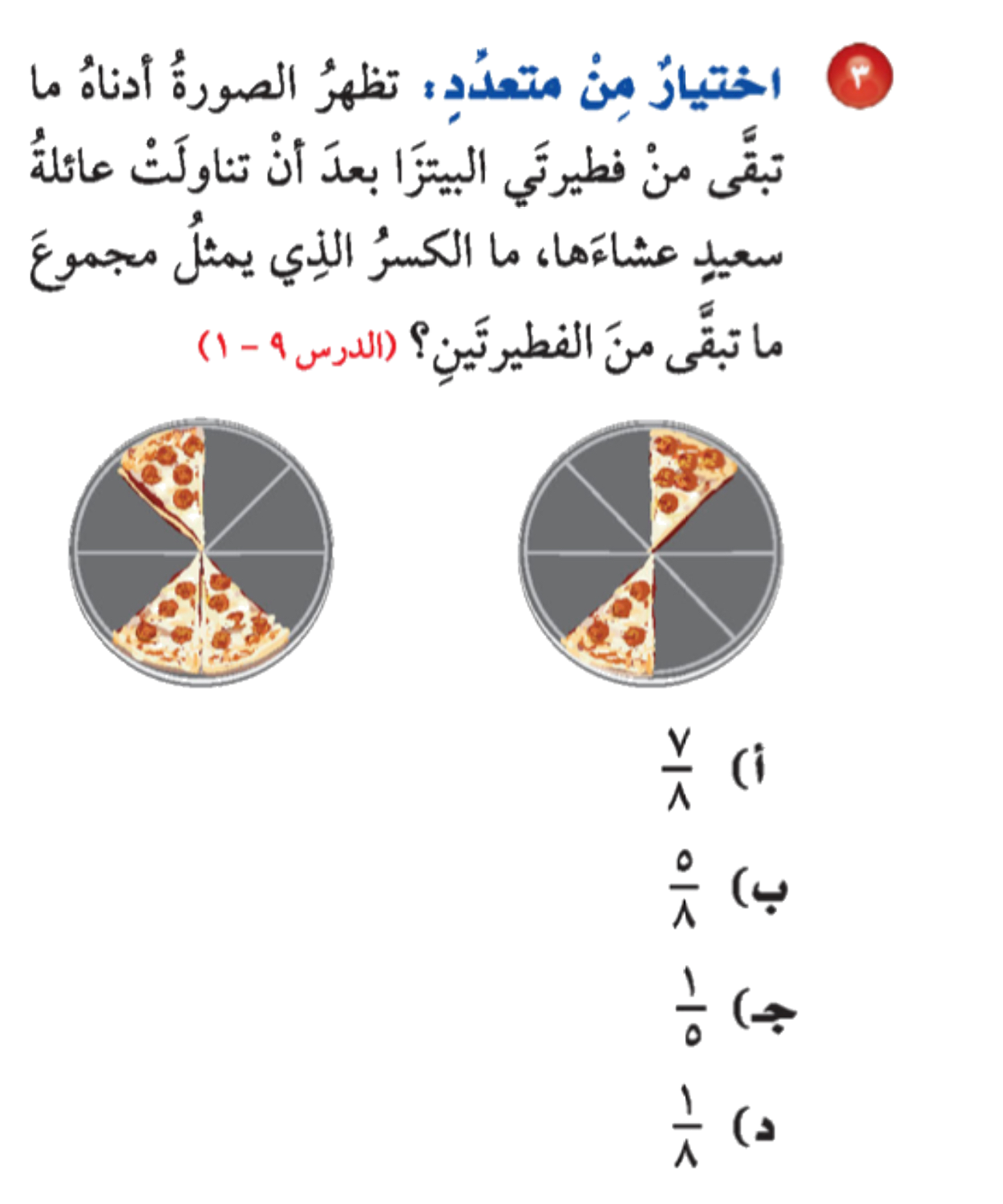 +
٨
٨
٨
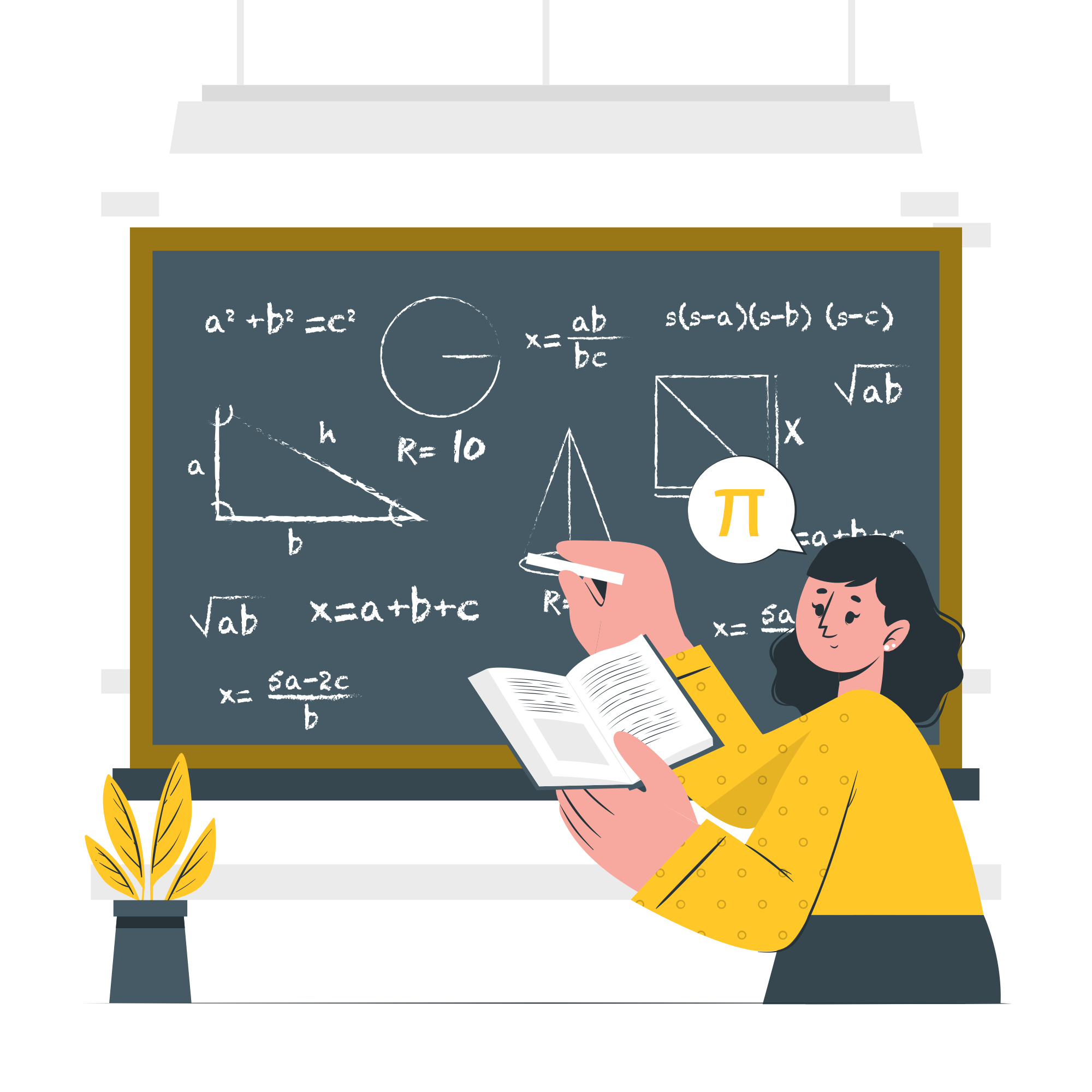 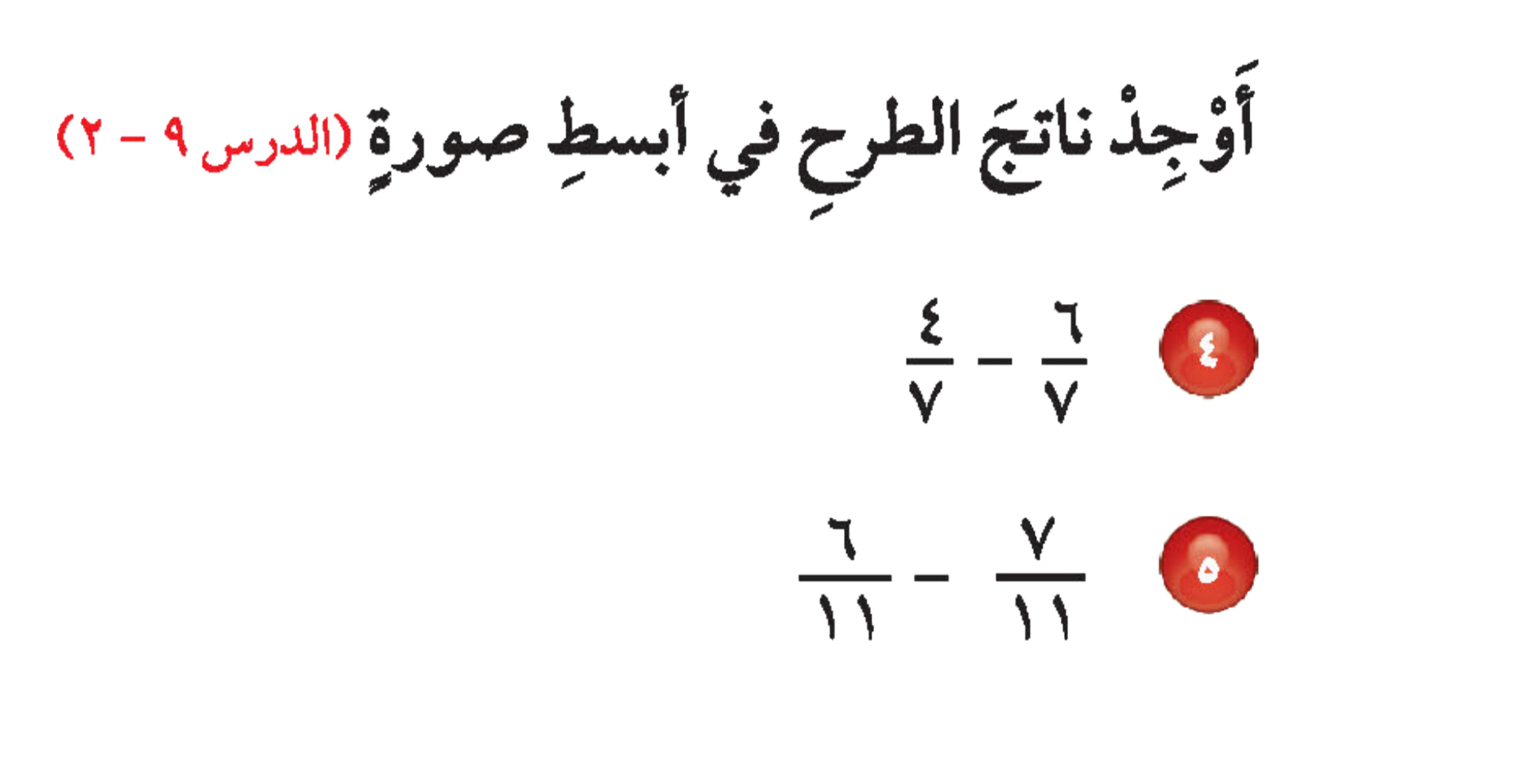 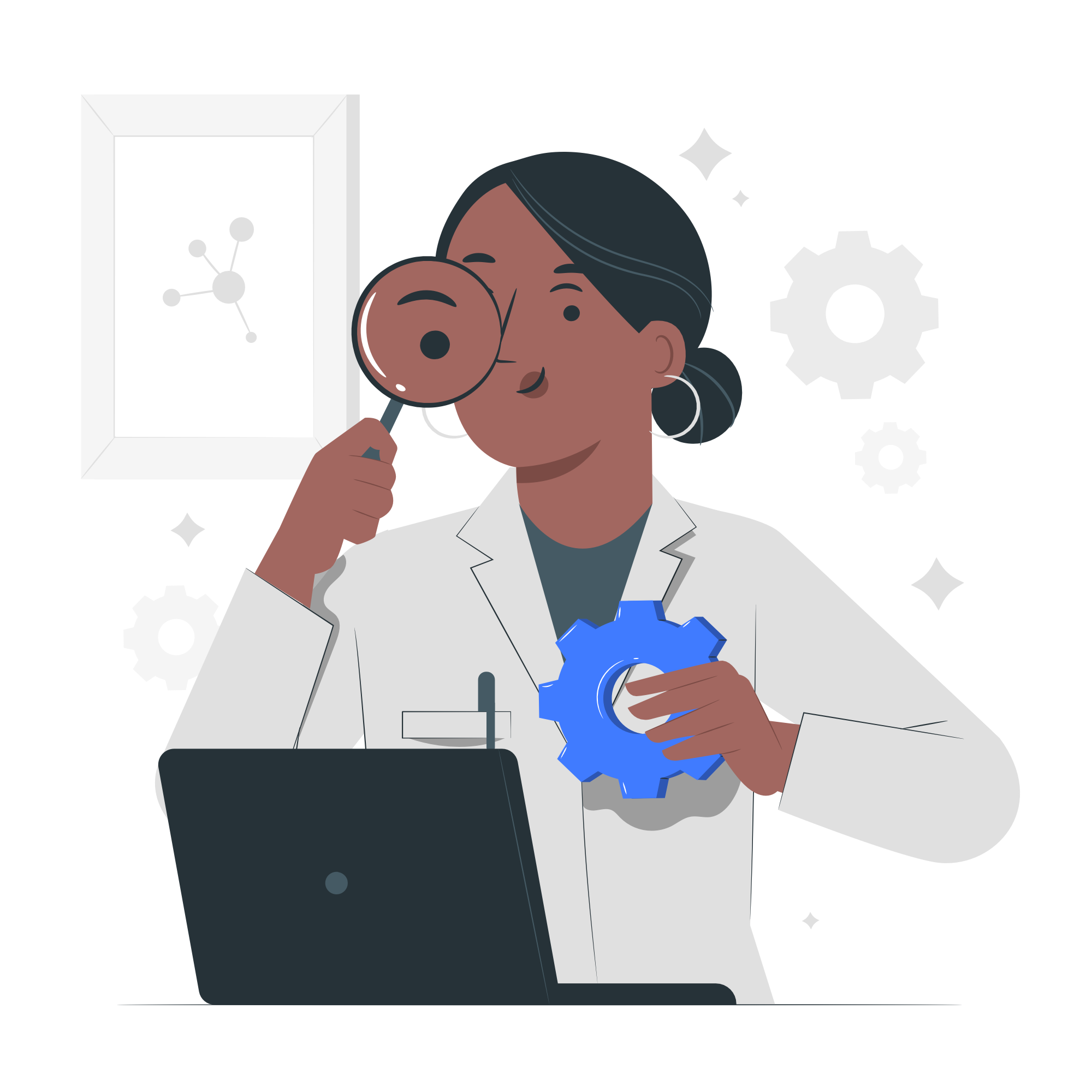 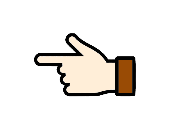 ٢
١
=
=
٧
١١
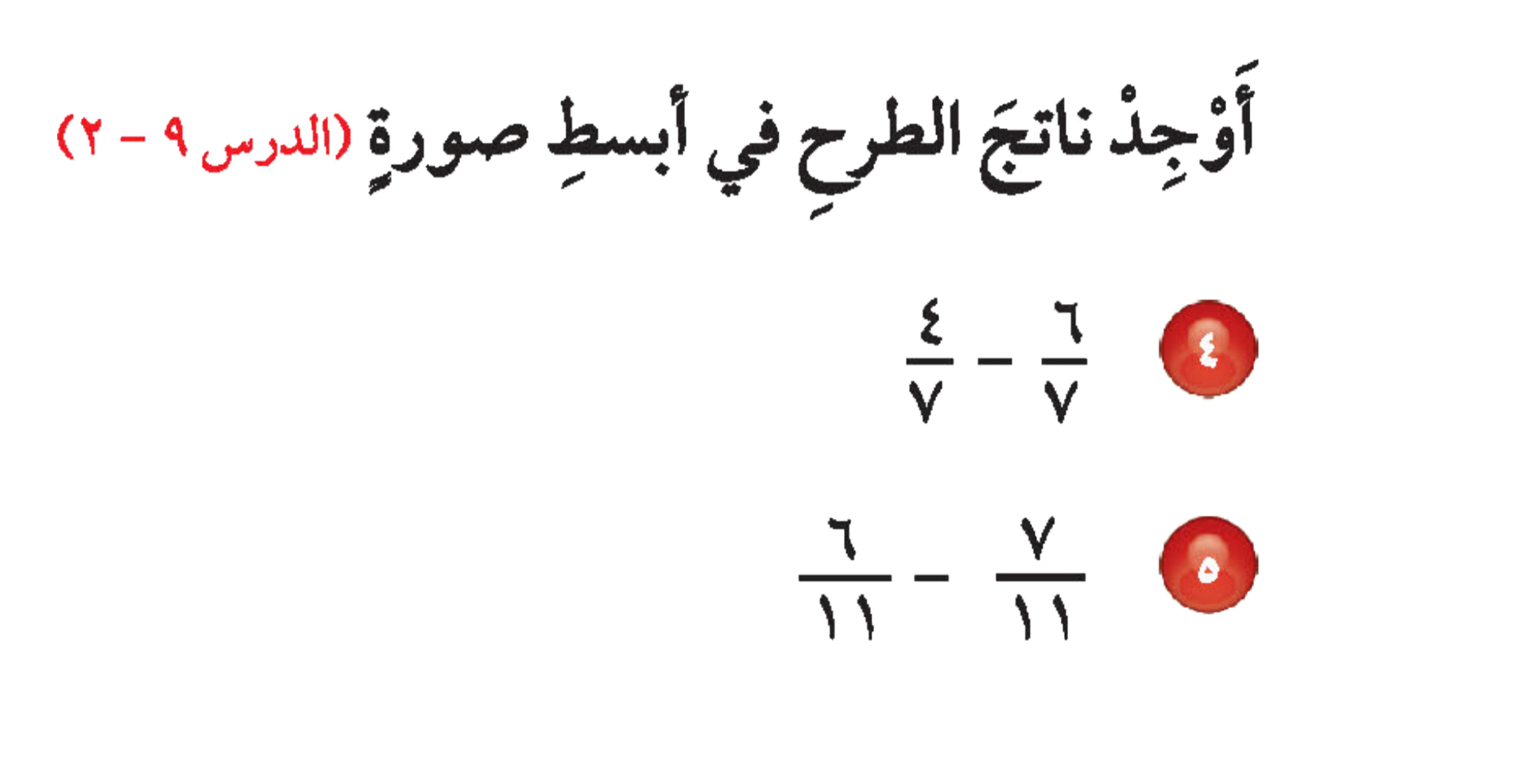 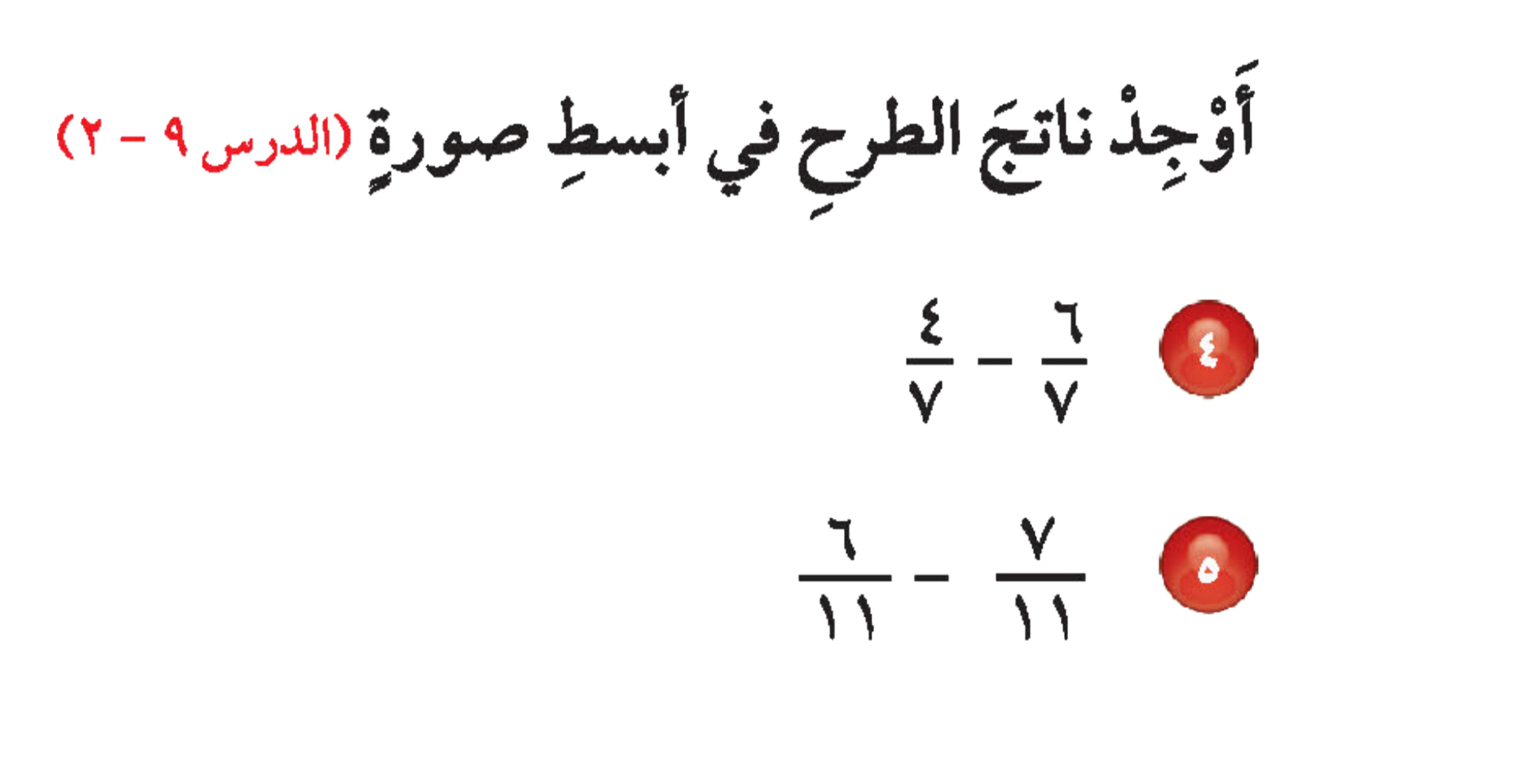 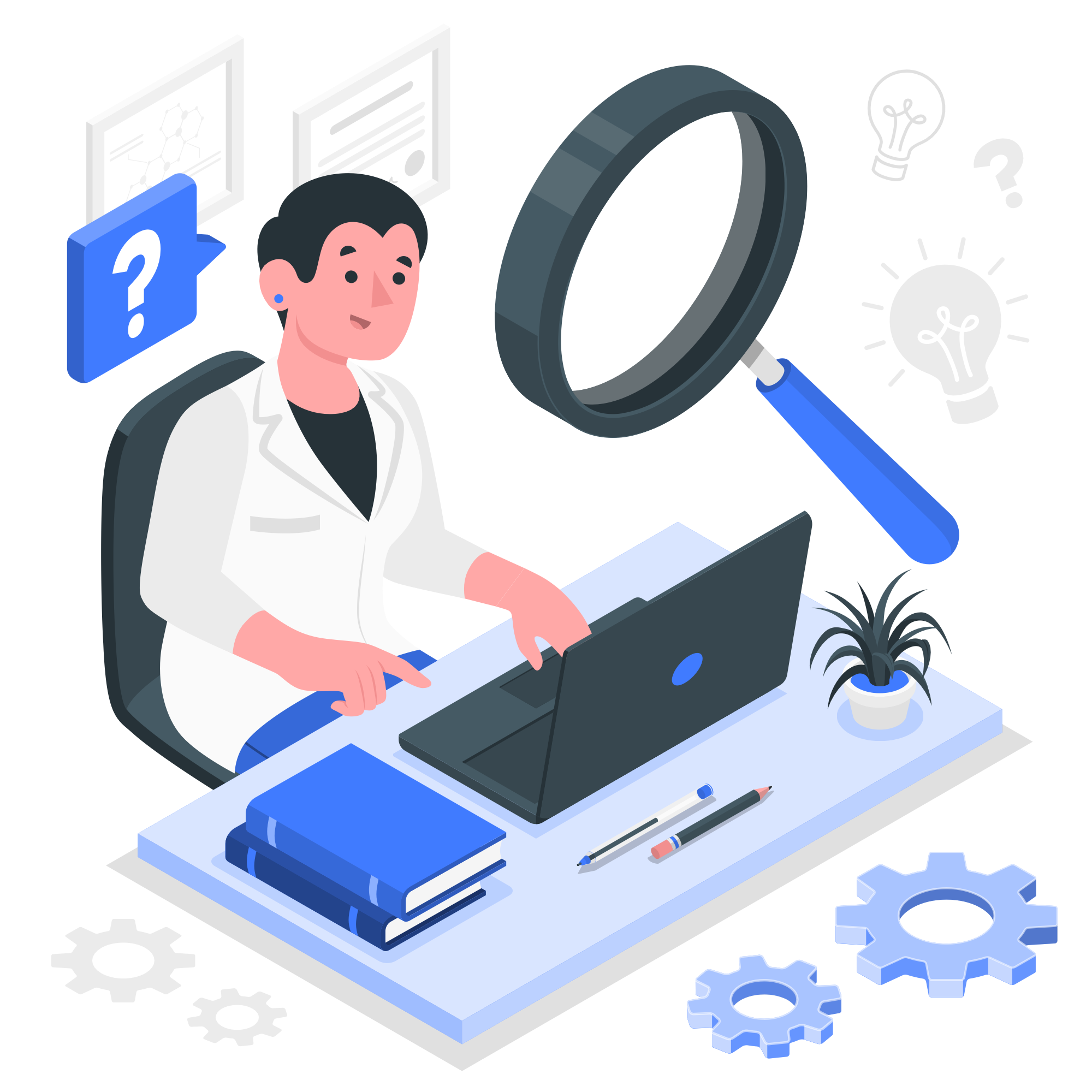 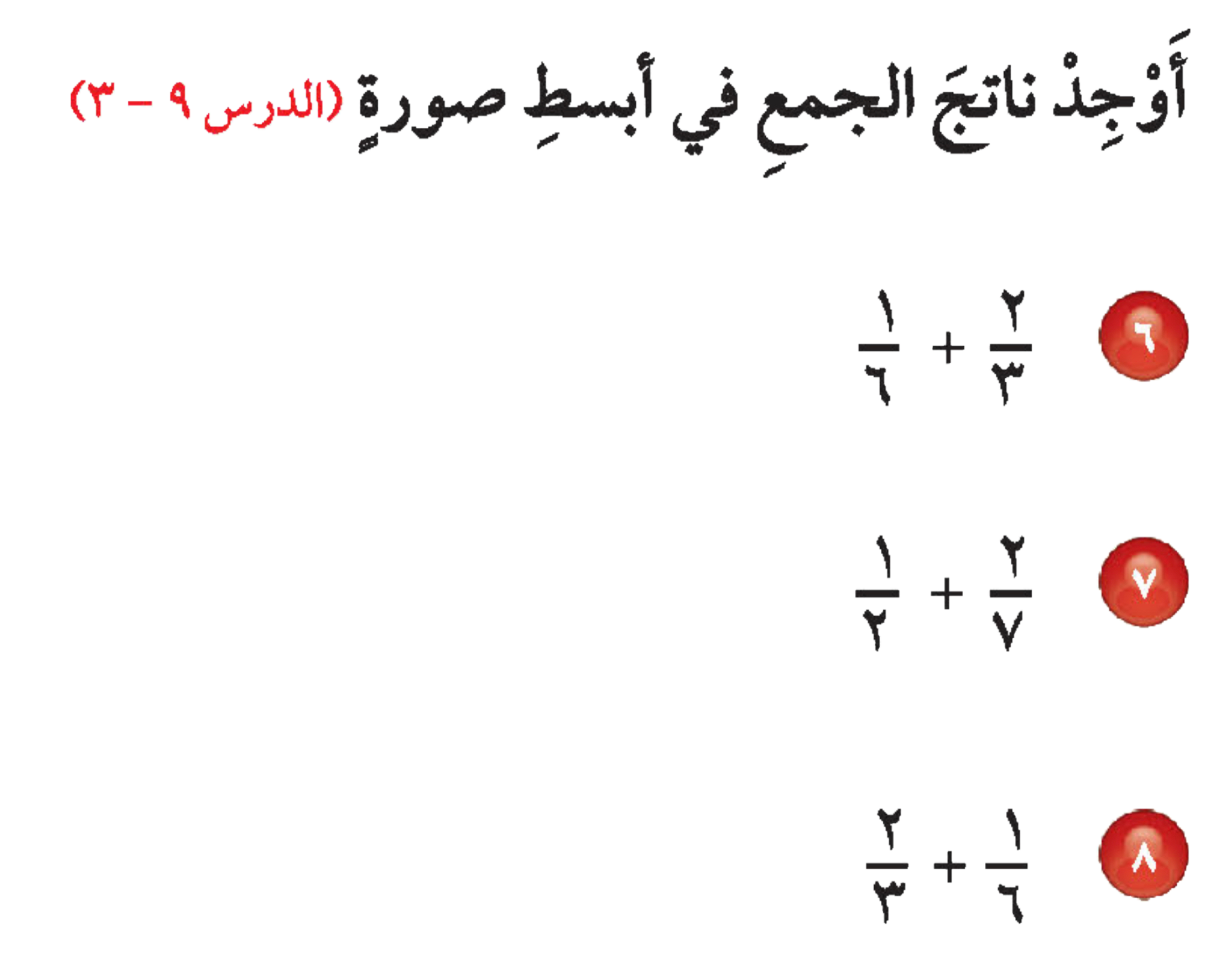 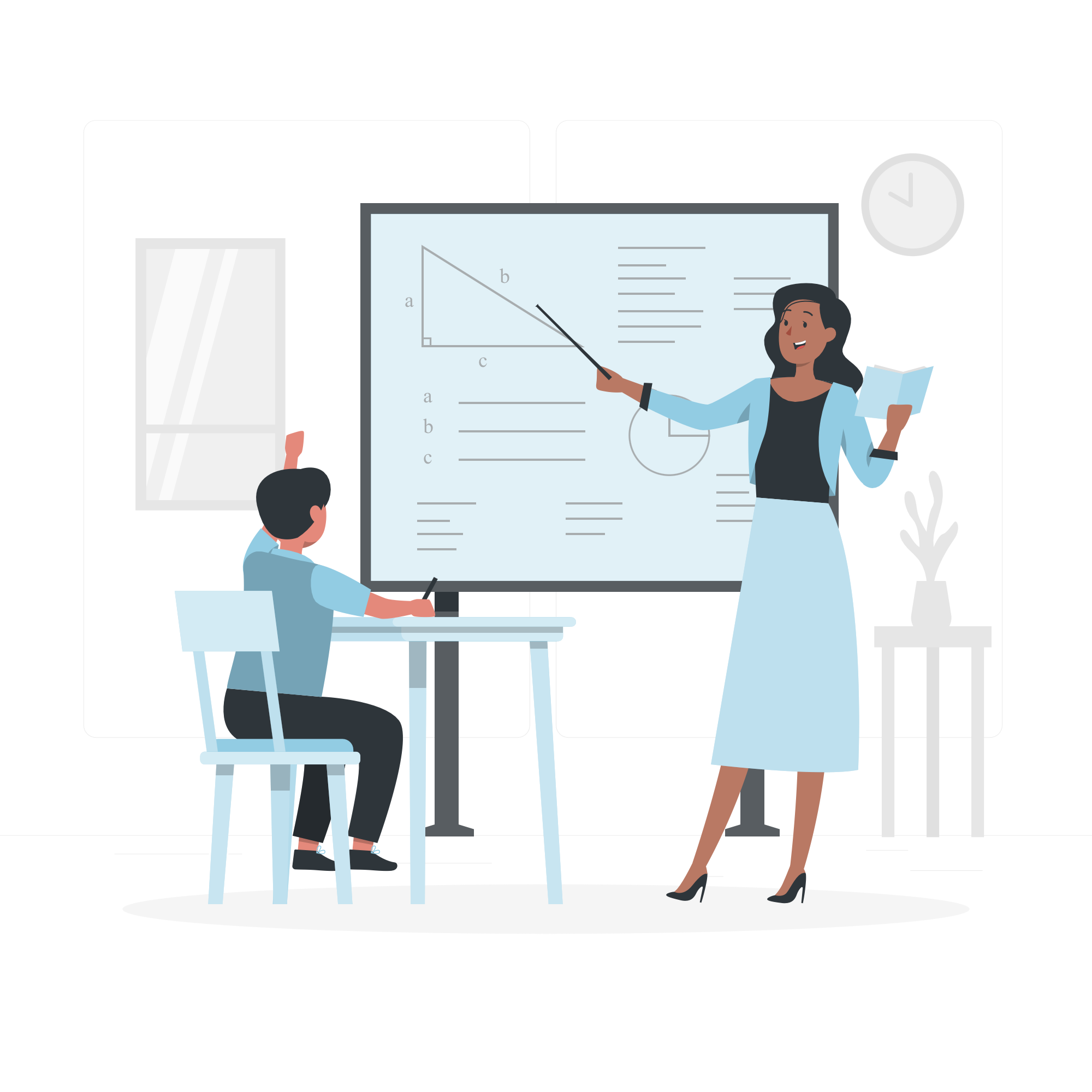 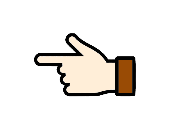 ٥
١١
٥
١
٧
٤
٤
٤
١
=
=
=
=
=
=
+
+
+
٦
٦
٦
١٤
١٤
١٤
٦
٦
٦
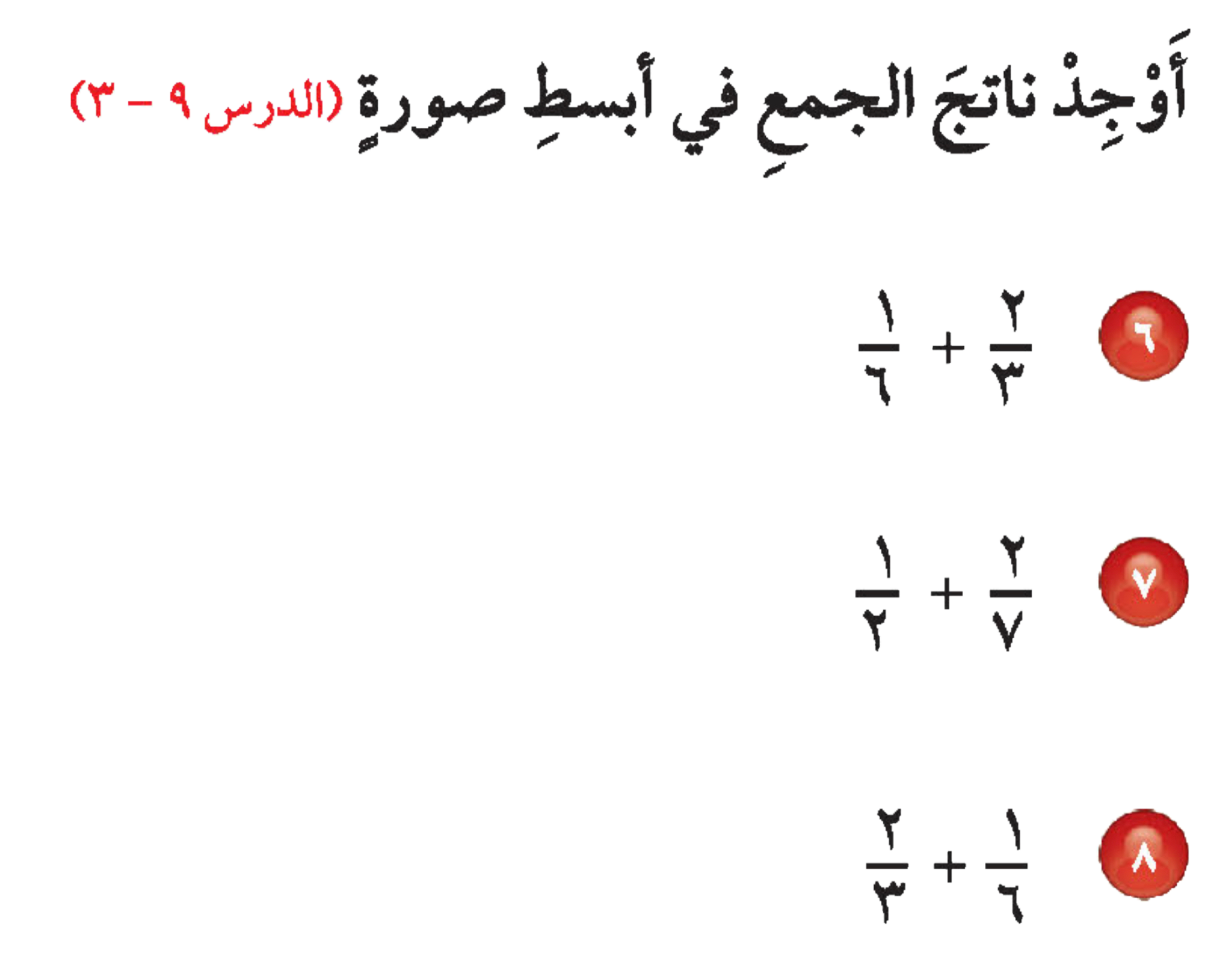 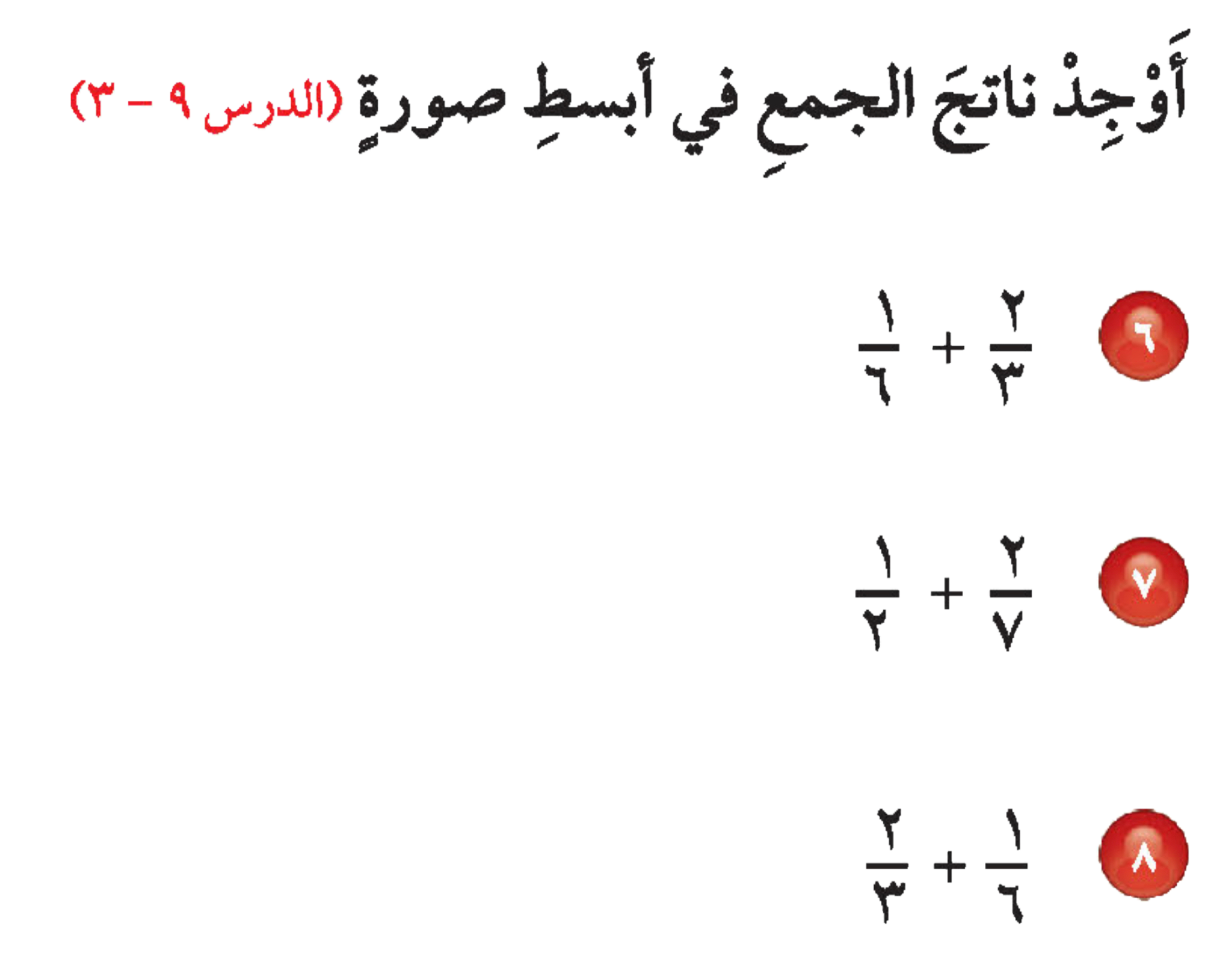 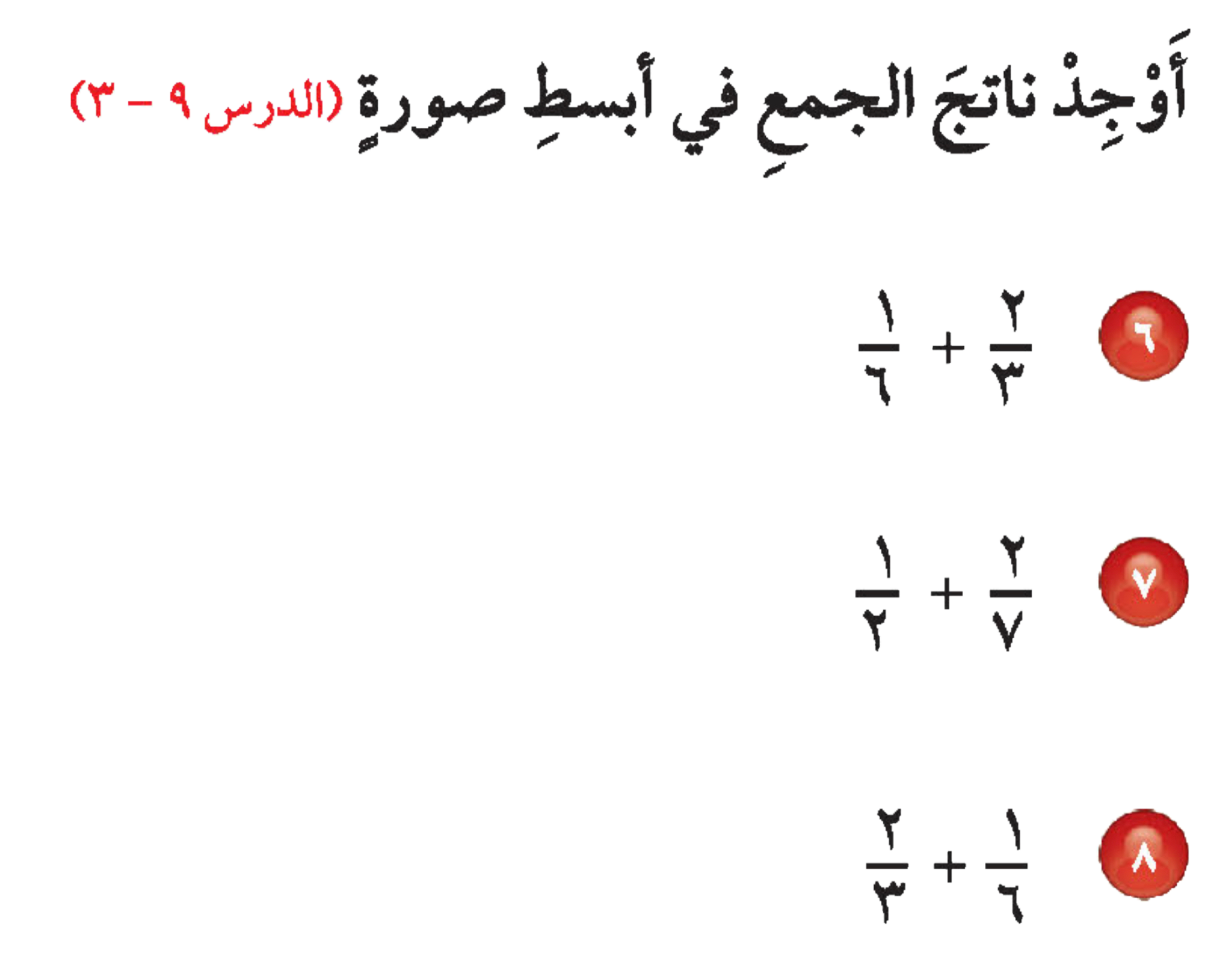 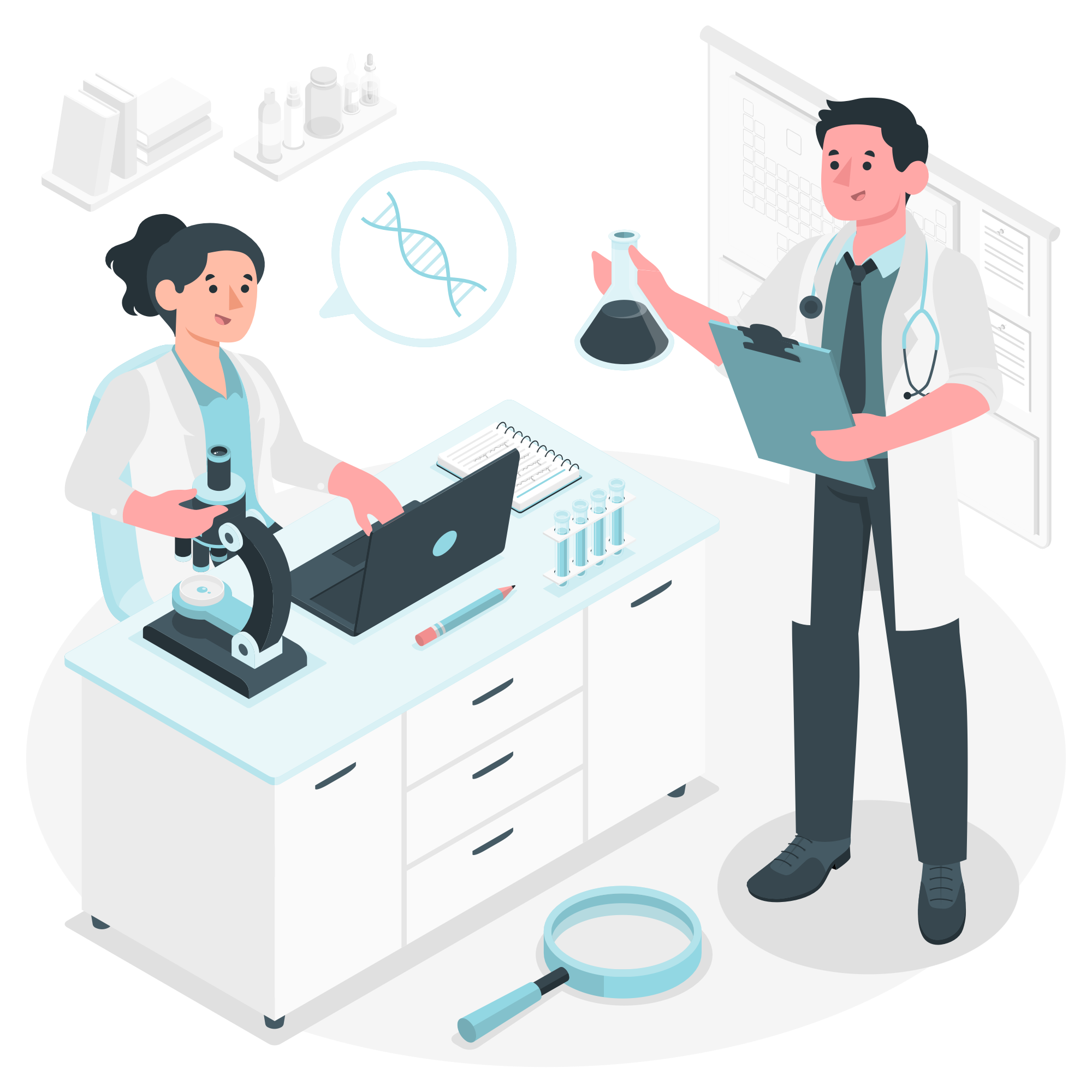 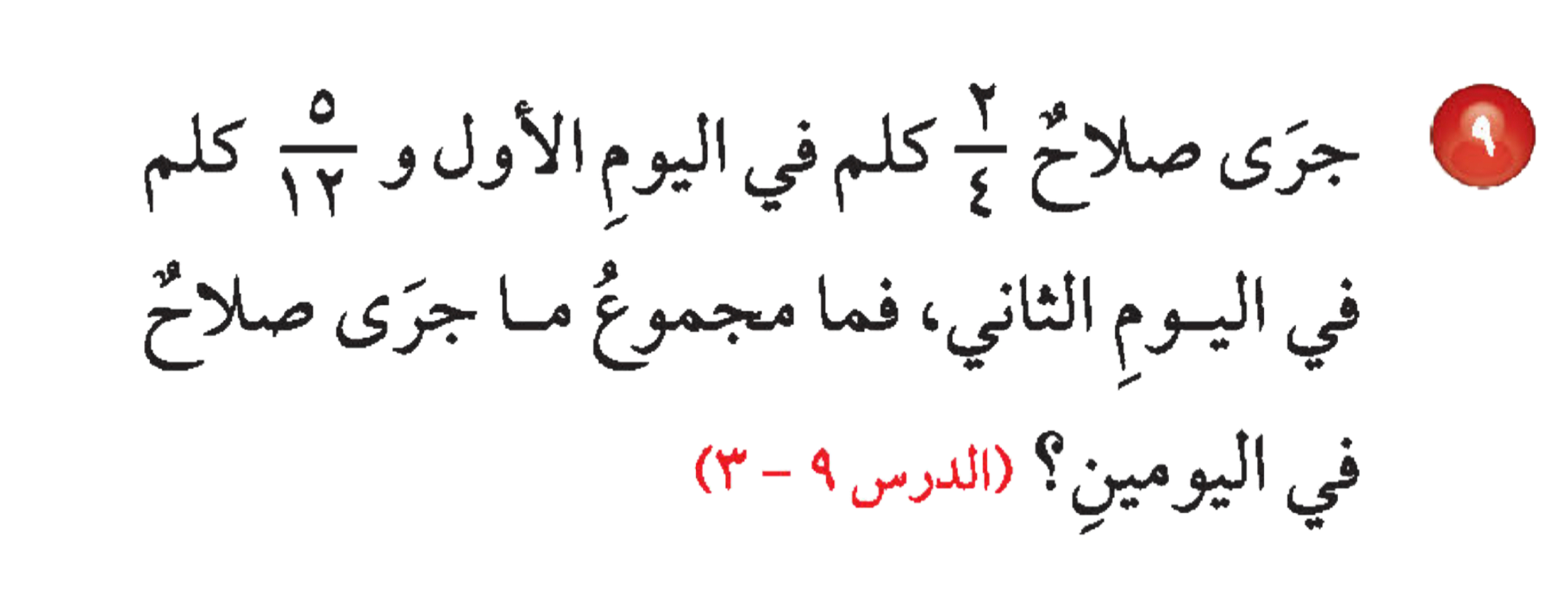 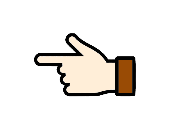 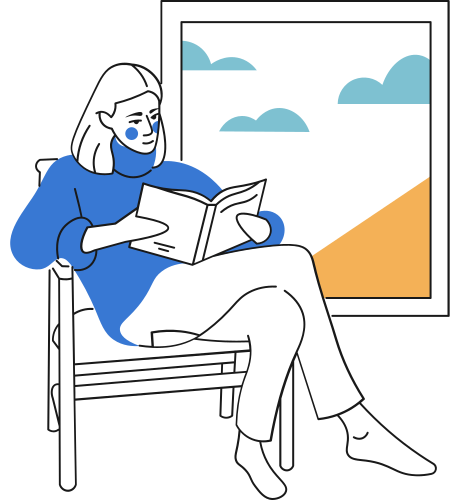 ١١
٥
٦
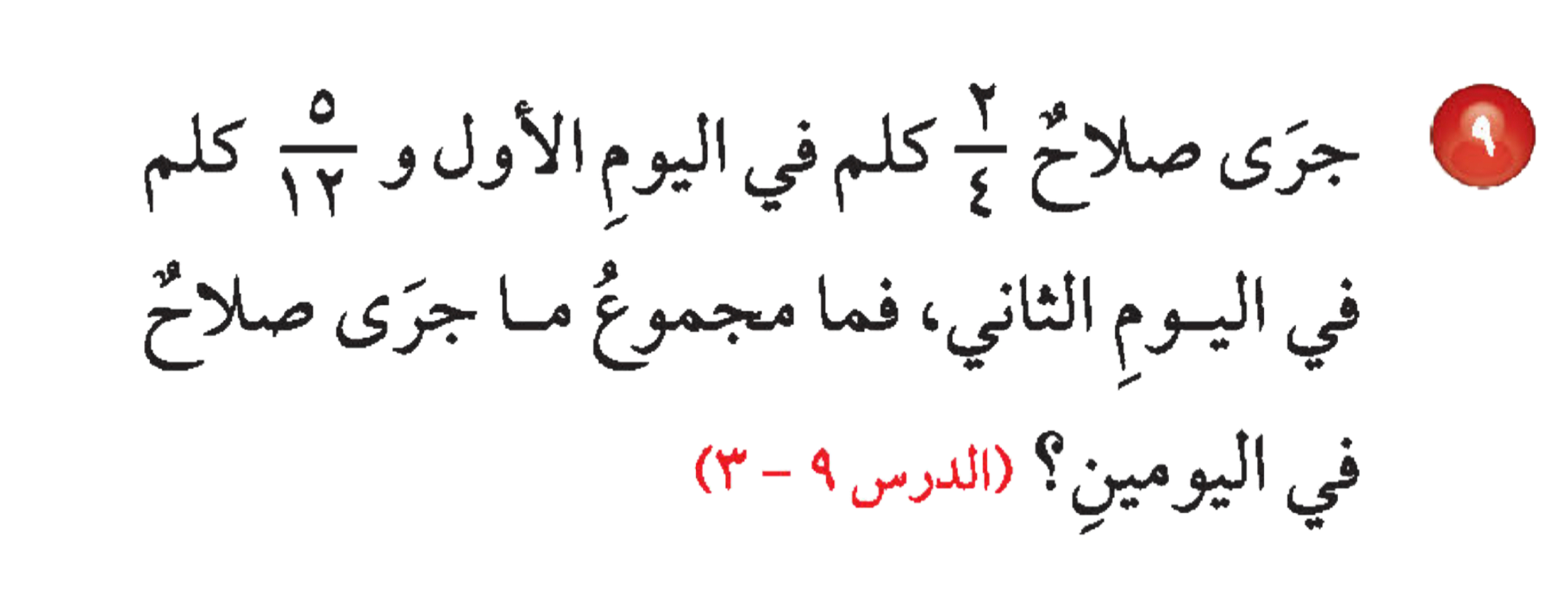 =
=
+
١٢
١٢
١٢
كلم
مجموع ماجرى في اليومين
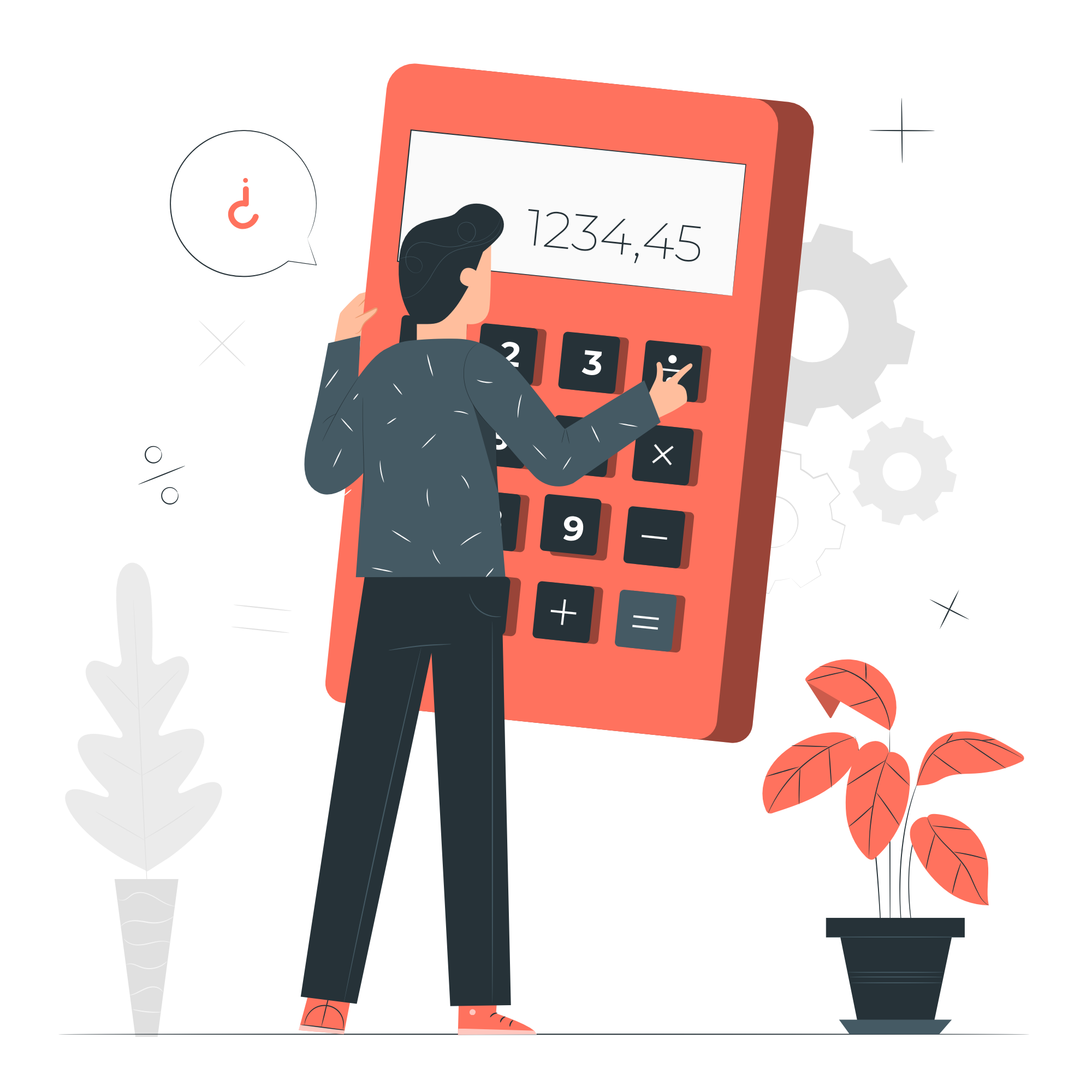 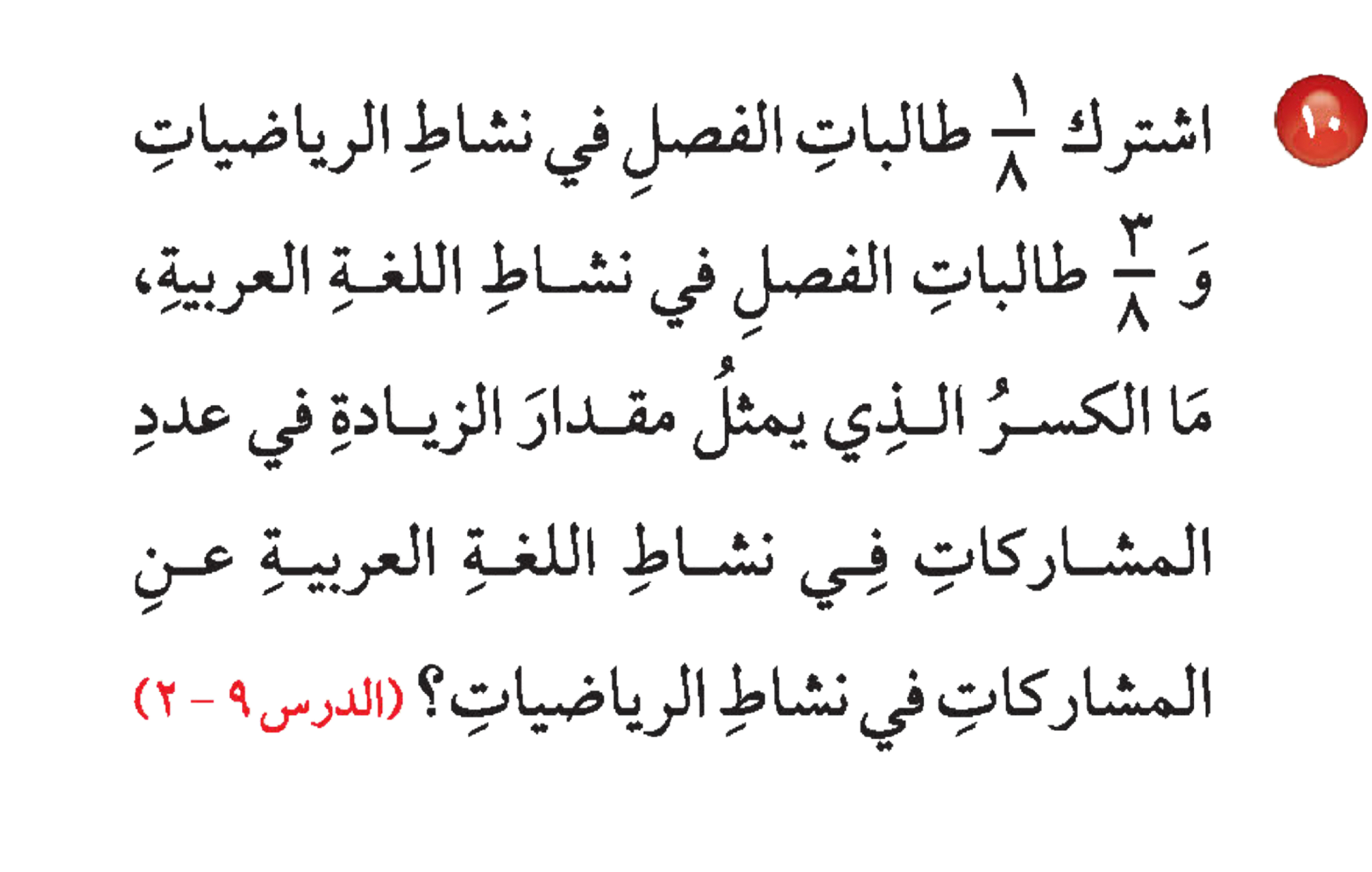 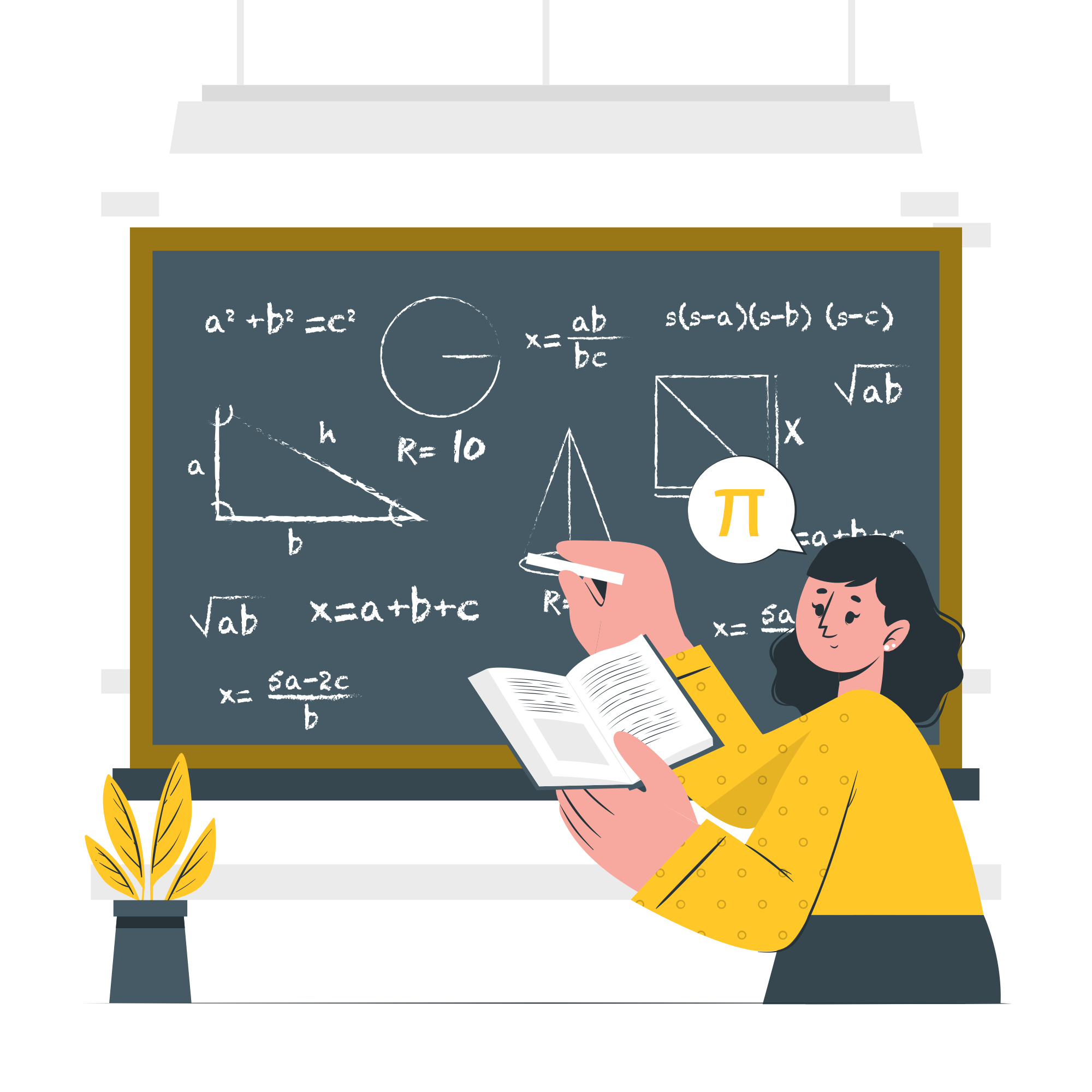 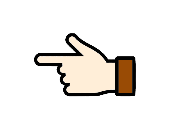 ٢
١
١
٣
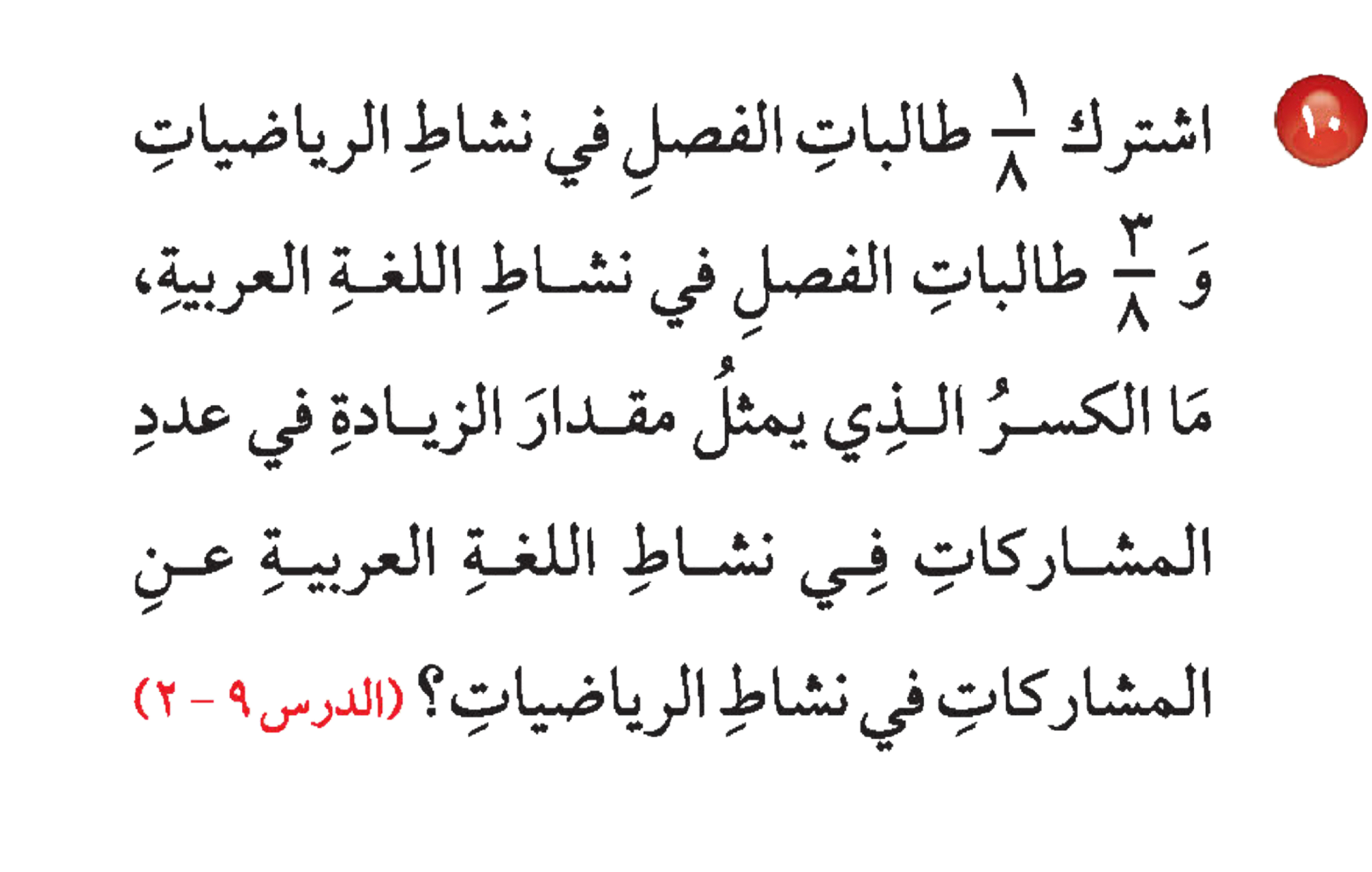 =
=
=
-
طالبات
مقدار الزيادة
٨
٨
٨
٤
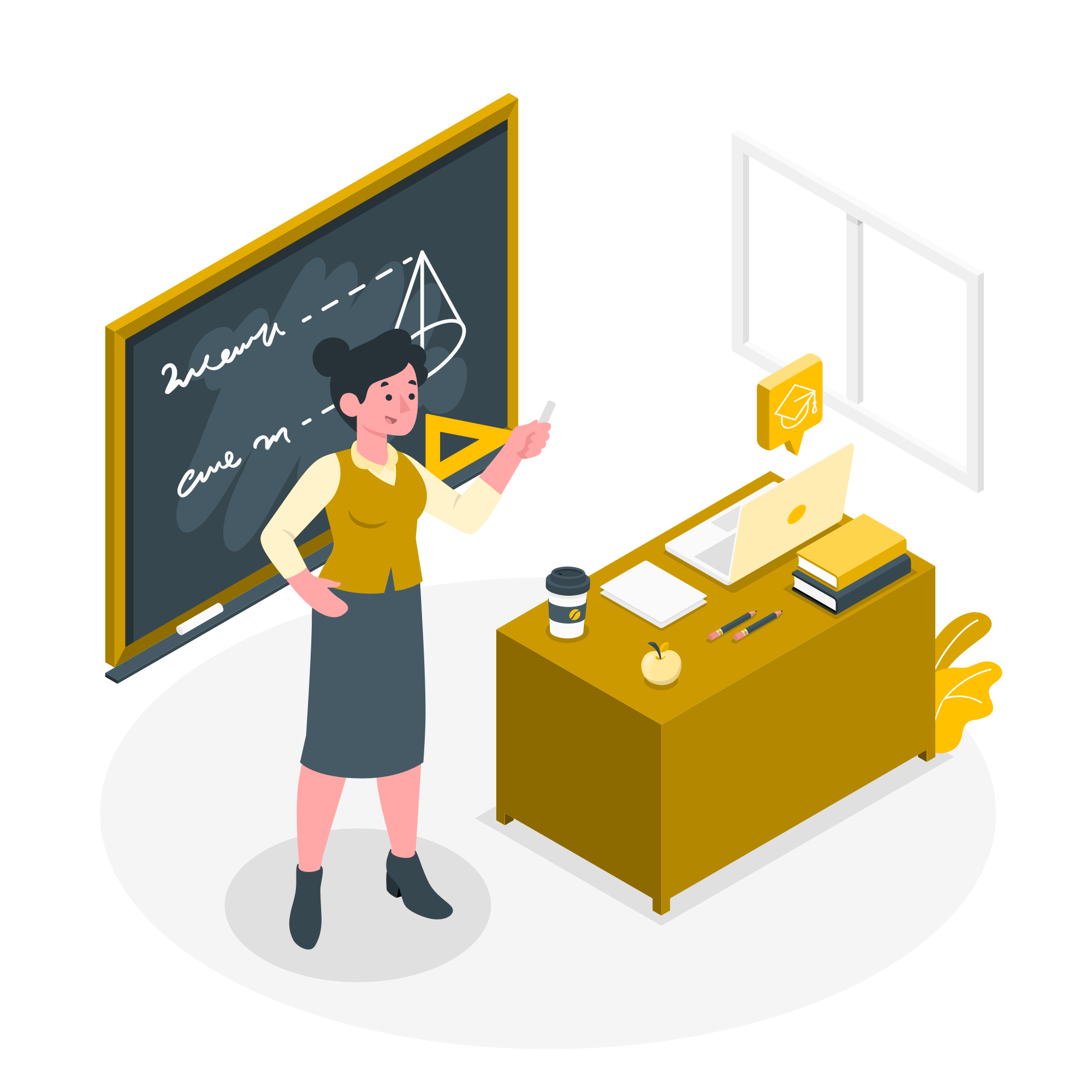 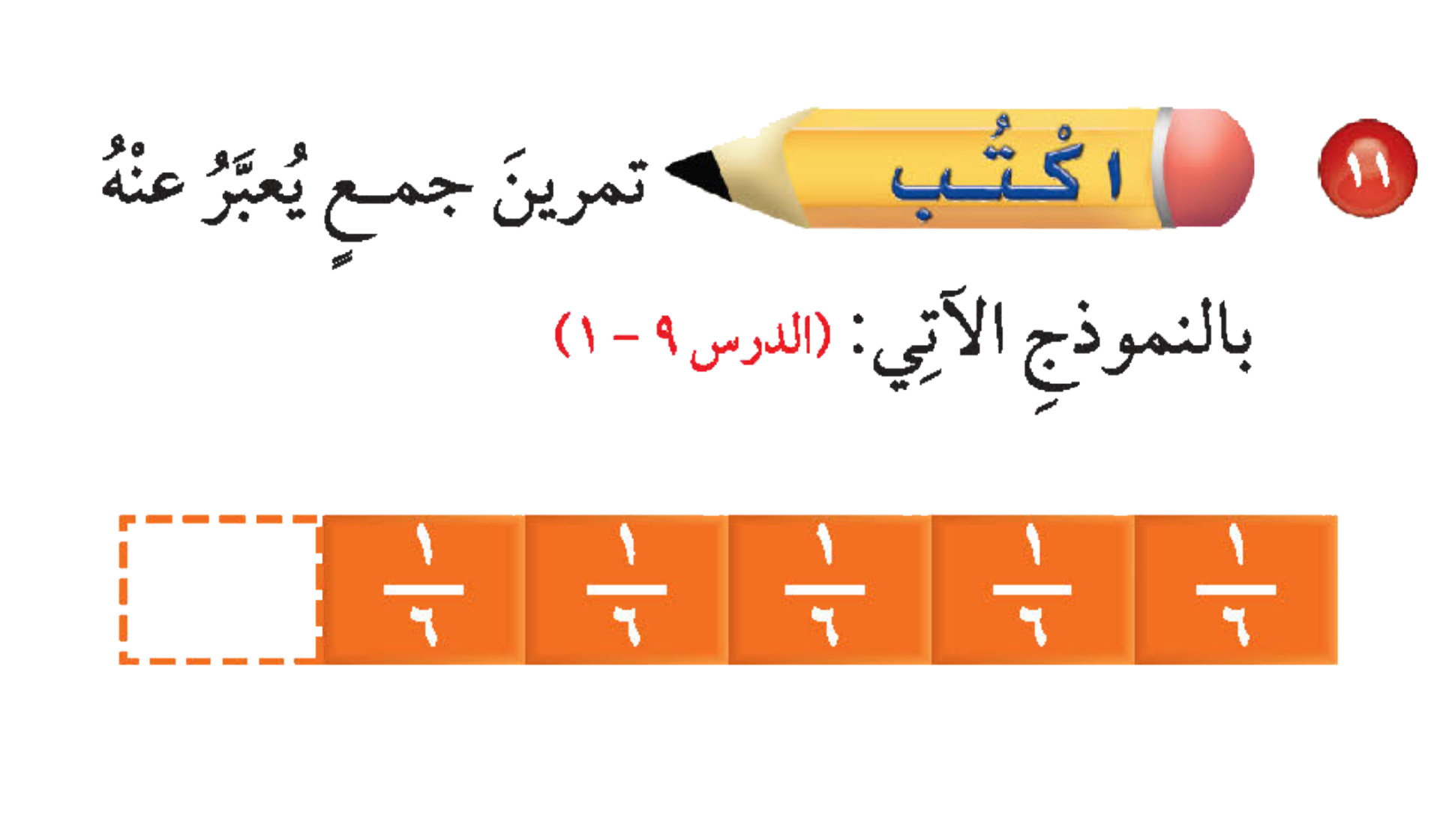 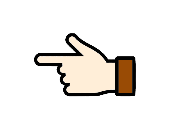 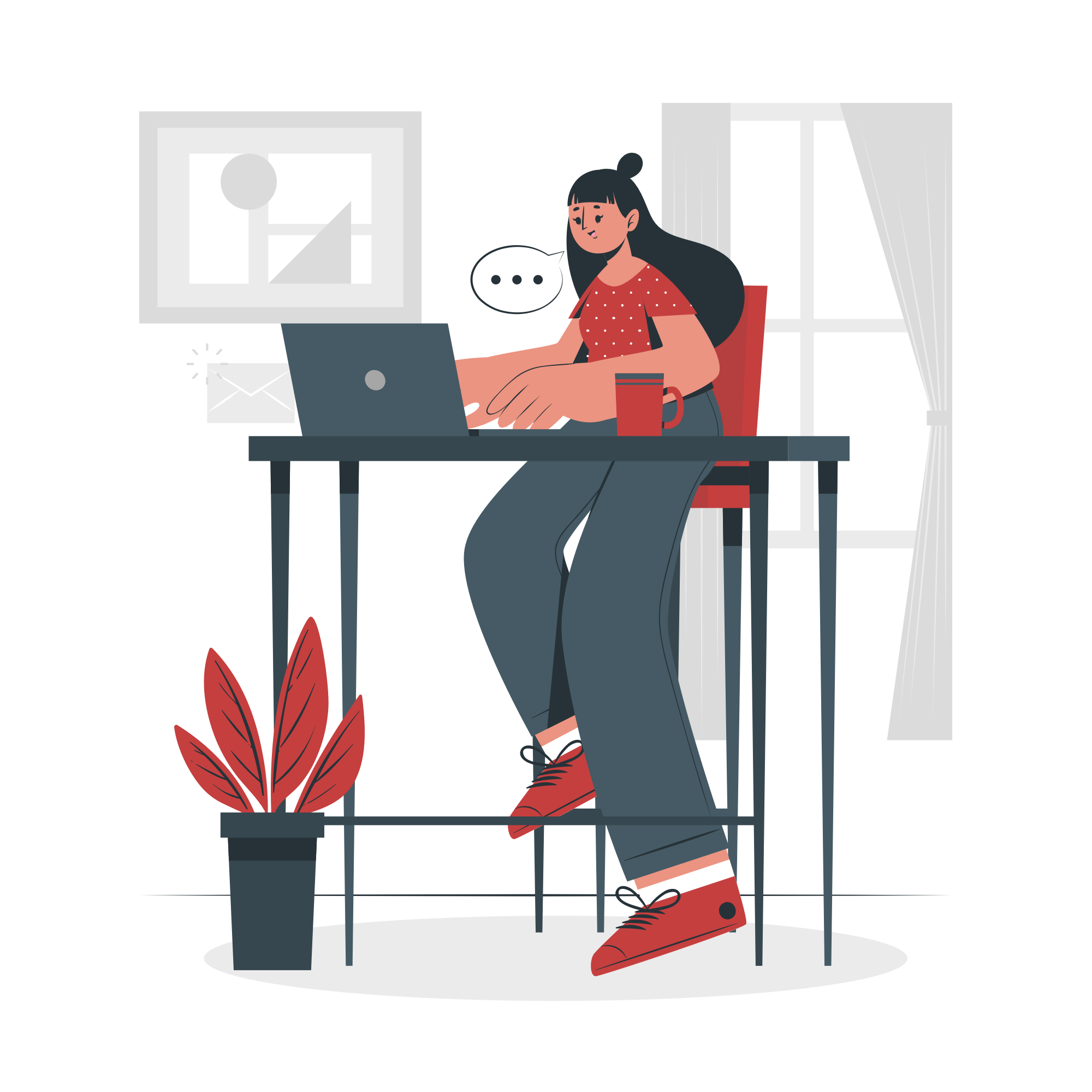 ٤
١
٥
٤
١
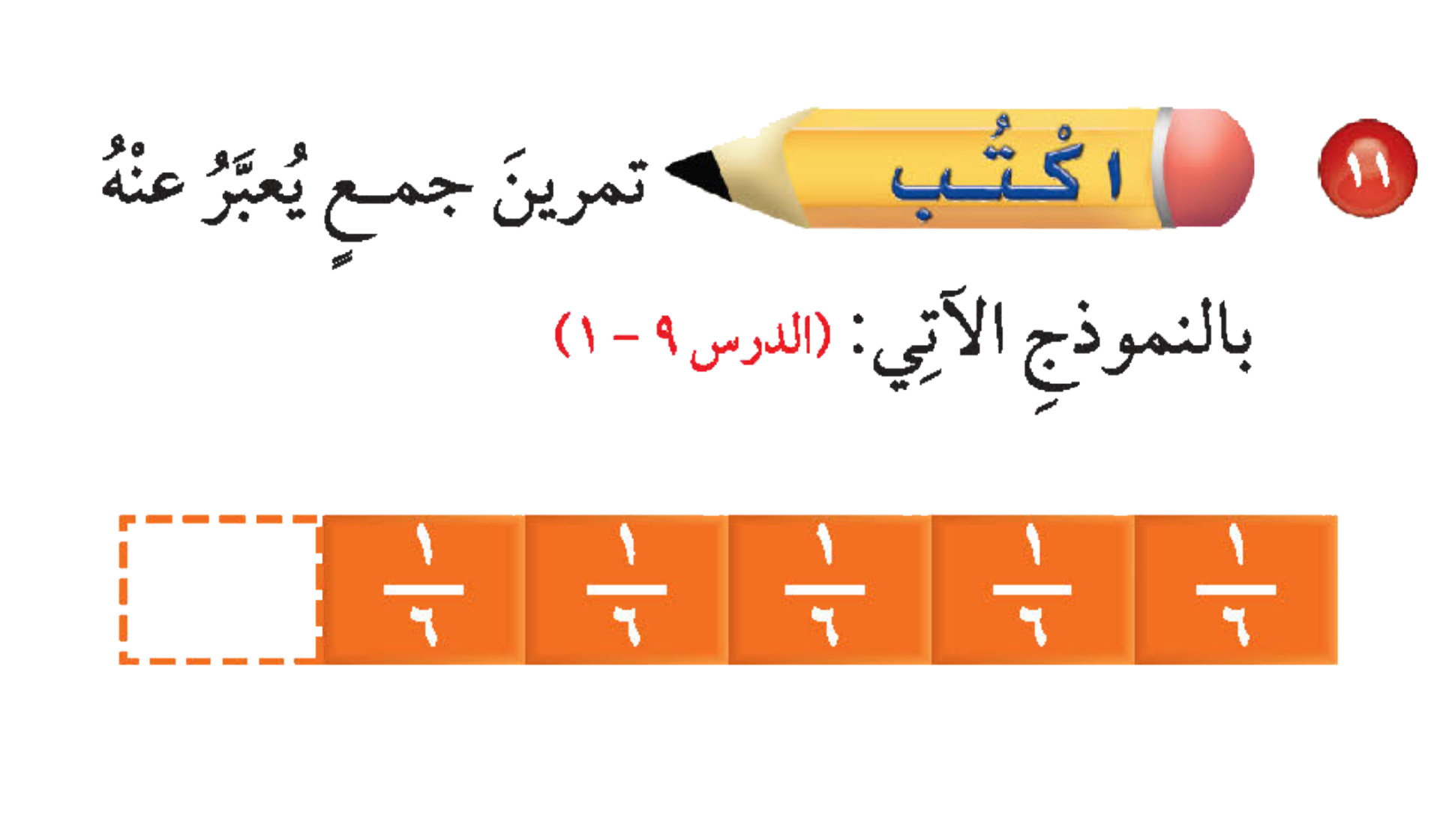 =
+
كلم
مجموع ماجرى في اليومين =
جرى أحمد              كلم في اليوم الأول و               كلم في اليوم الثاني، 

فما مجموع ما جرى أحمد في اليومين؟
٦
٦
٦
٦
٦
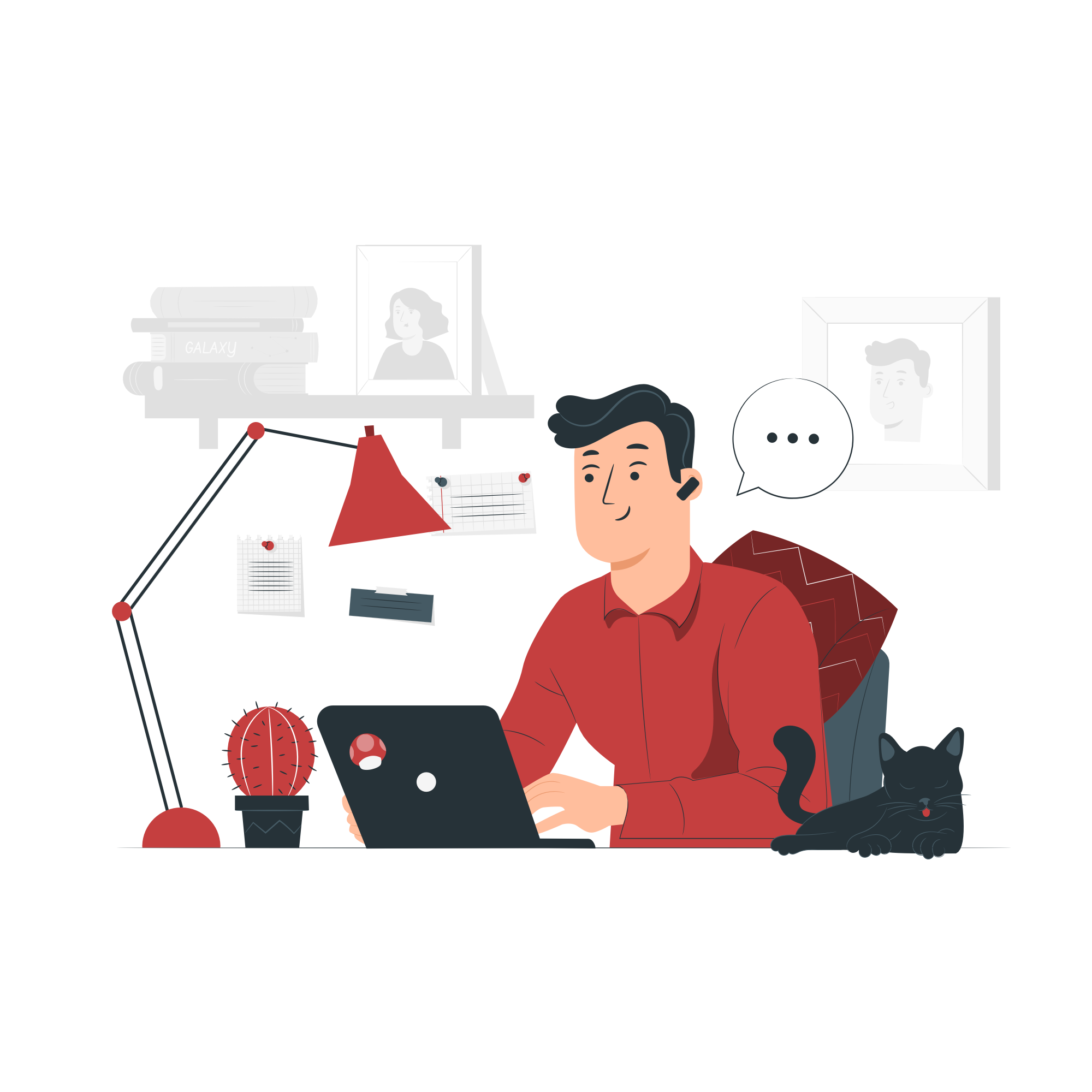